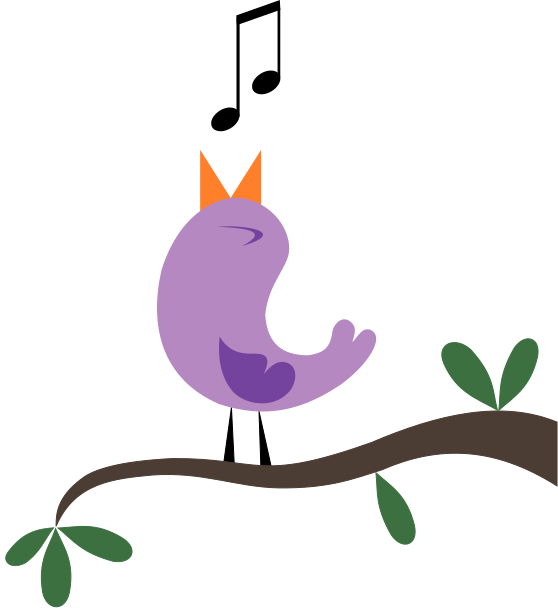 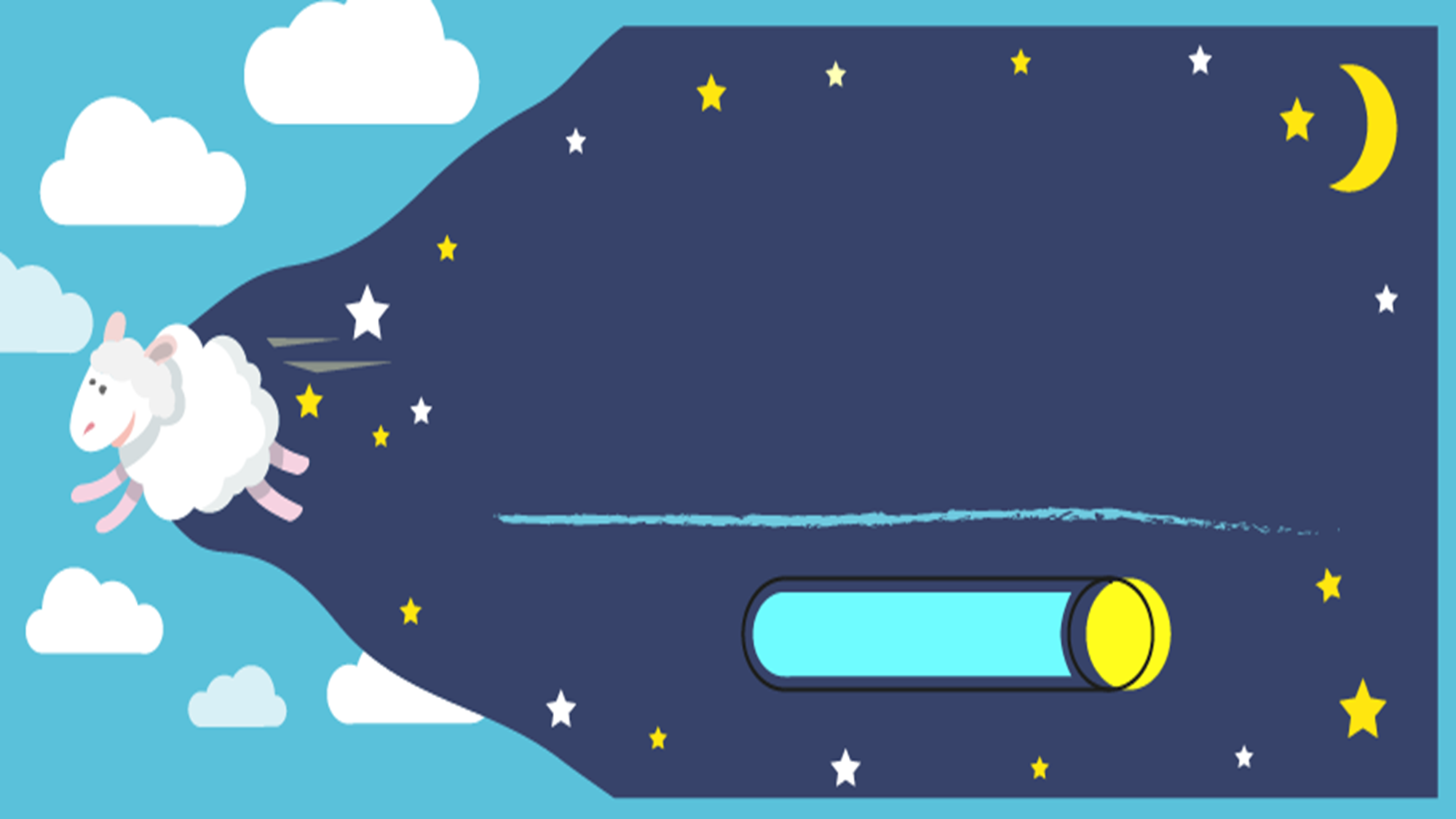 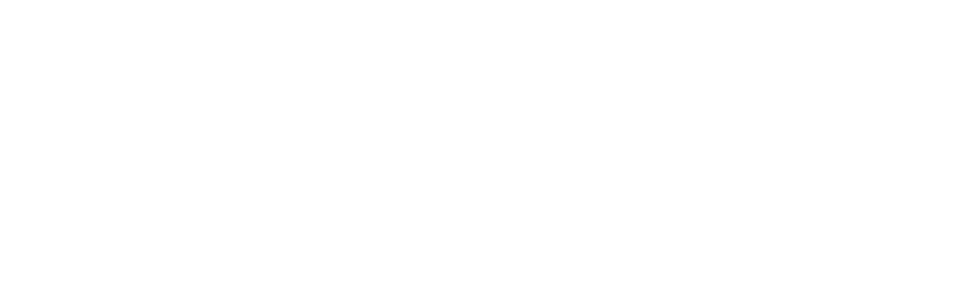 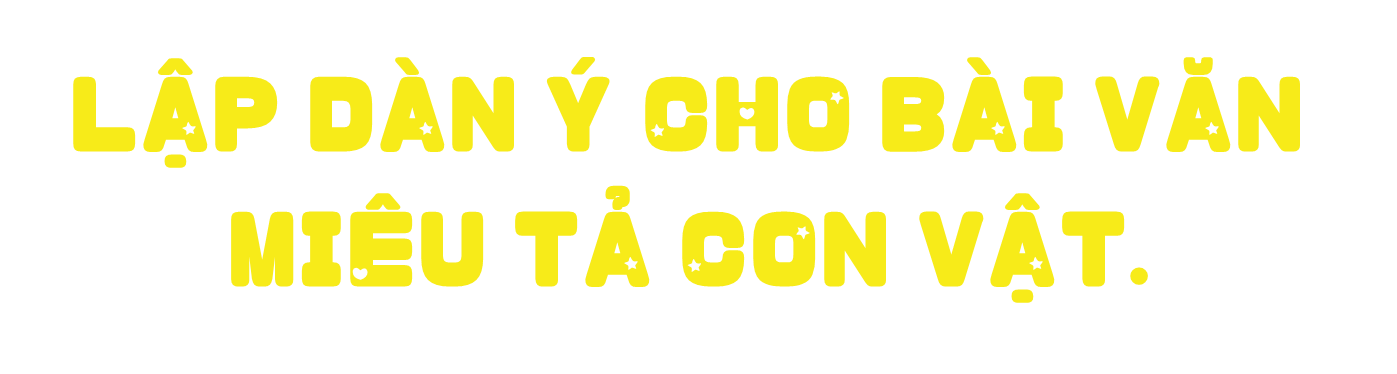 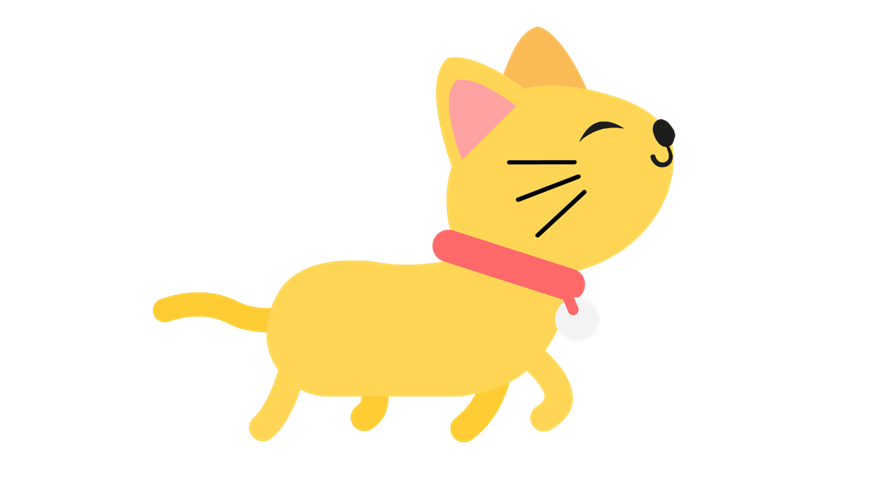 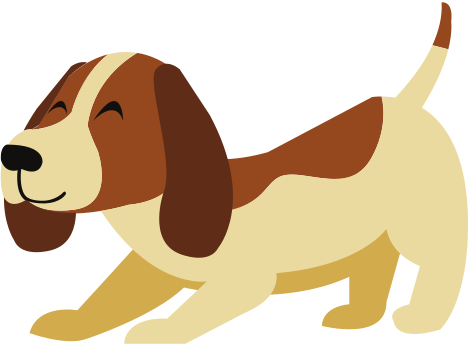 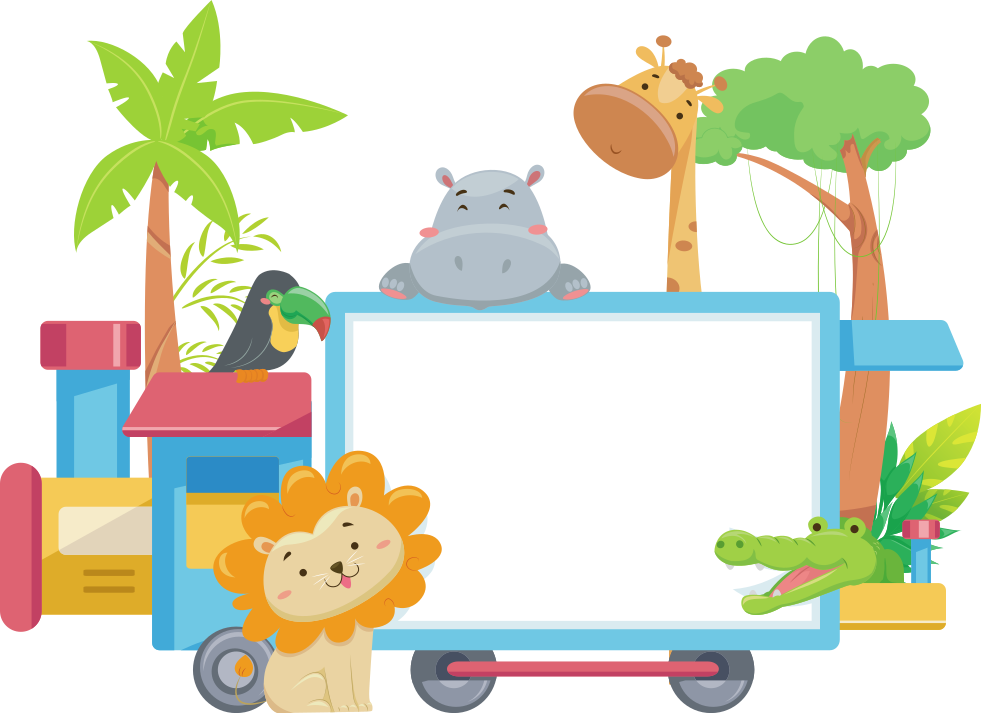 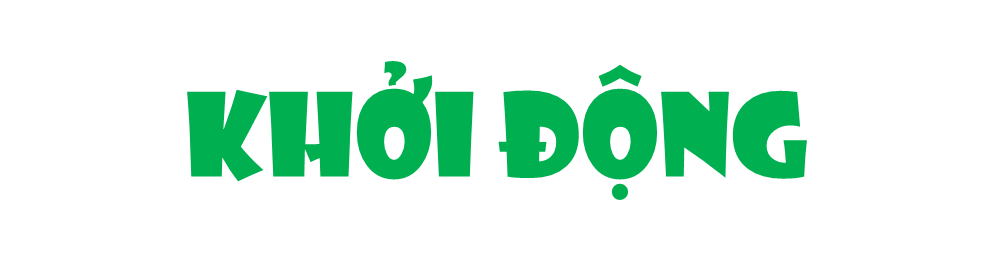 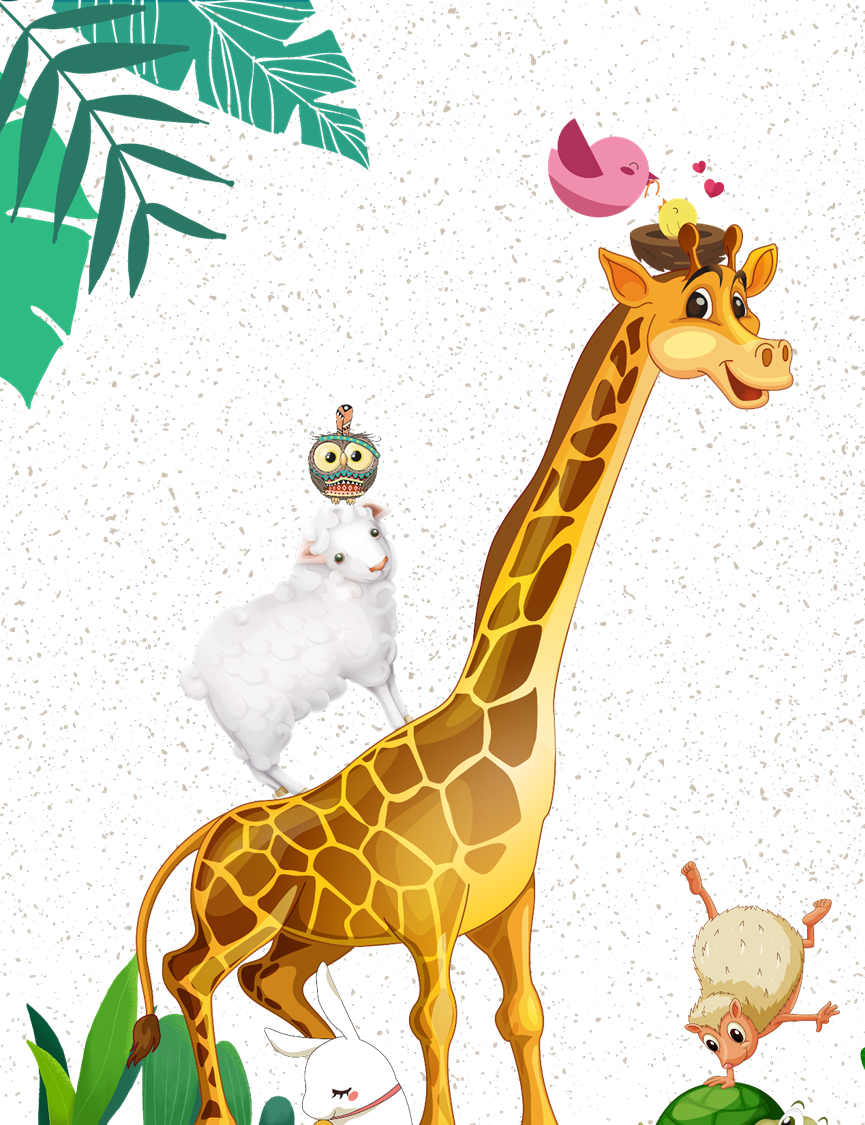 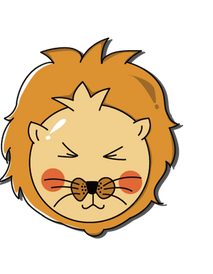 Bài văn miêu tả con vật thường gồm mấy phần? Đó là những phần nào?
Gồm 3 phần: Mở bài, thân bài, kết bài
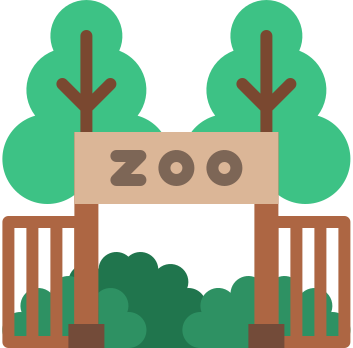 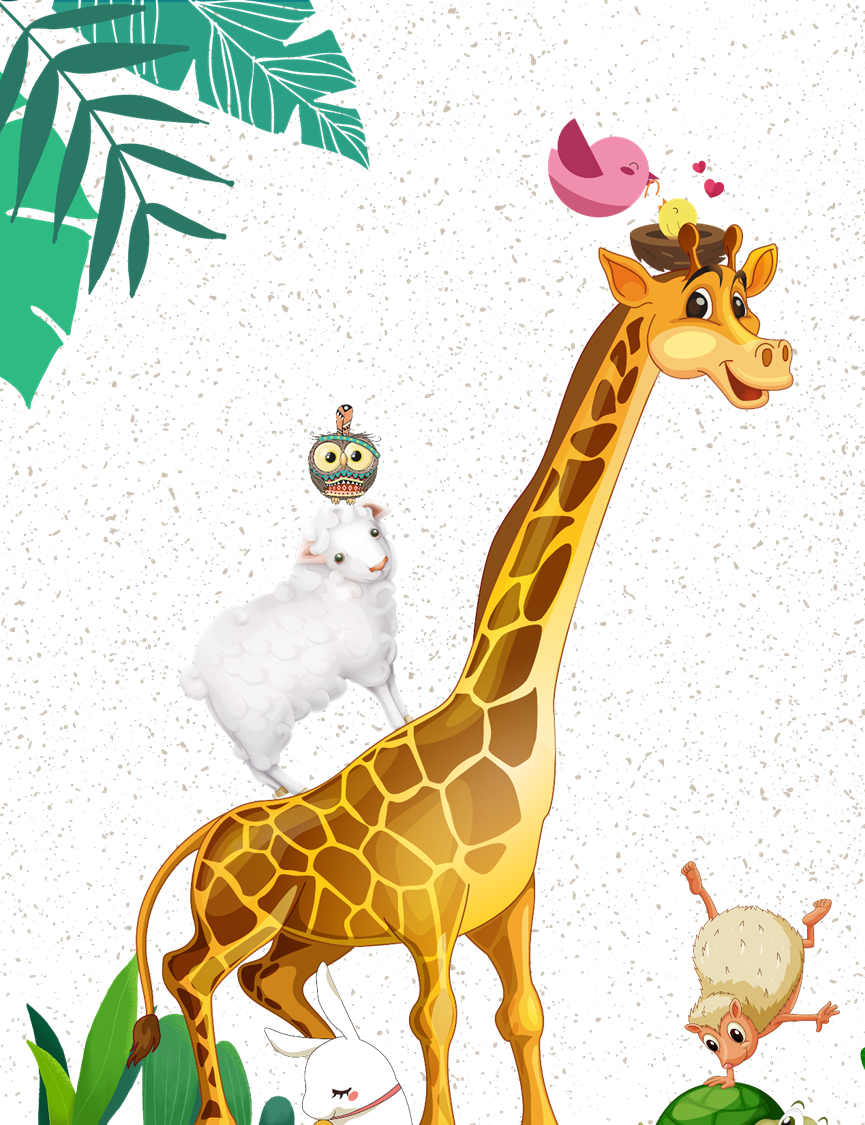 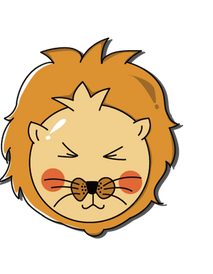 Điểm cần lưu ý khi viết bài văn miêu tả con vật là gì?
Bố cục bài viết: 3 phần: mở bài, thân bài, kết bài.
Lựa chọn những đặc điểm nổi bật của con vật như thân, mắt, mũi, bộ lông, chân…. 
Khi miêu tả con vật thì sử dụng từ ngữ trong sáng, rõ ràng, mạch lạc, sử dụng các biện pháp so sánh, nhân hóa cho bài văn thêm sinh động…
Trình bày bài viết đủ 3 phần, rõ sàng, sạch đẹp.
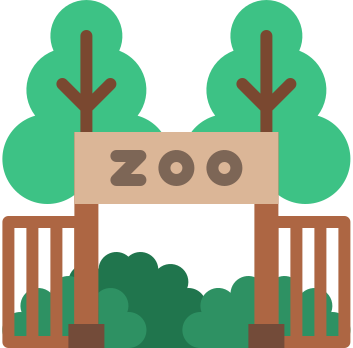 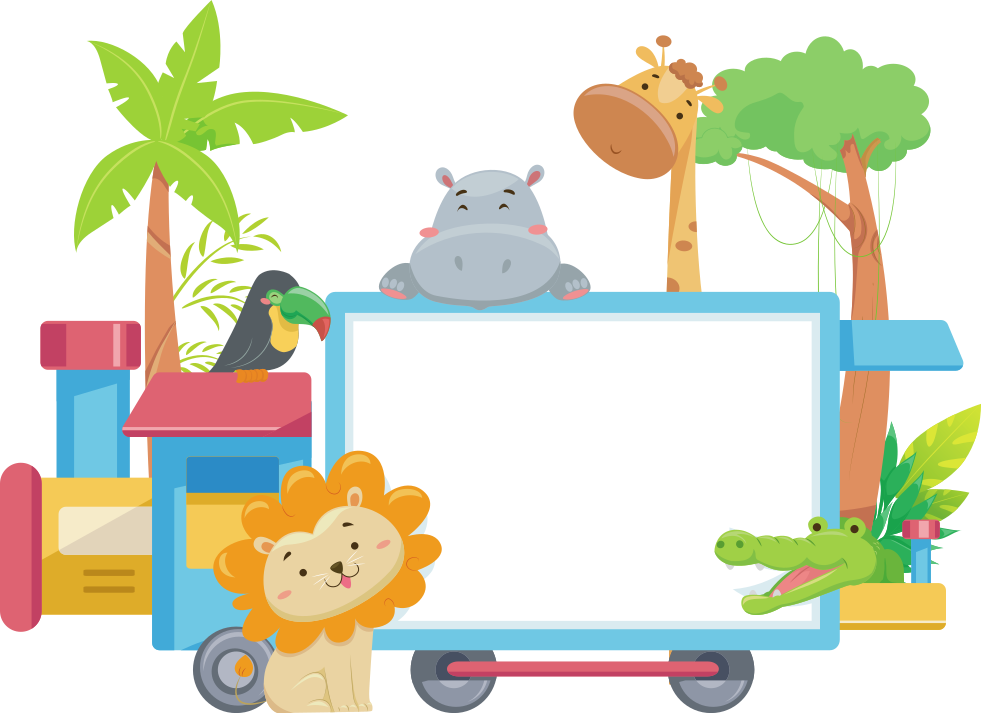 LUYỆN TẬP
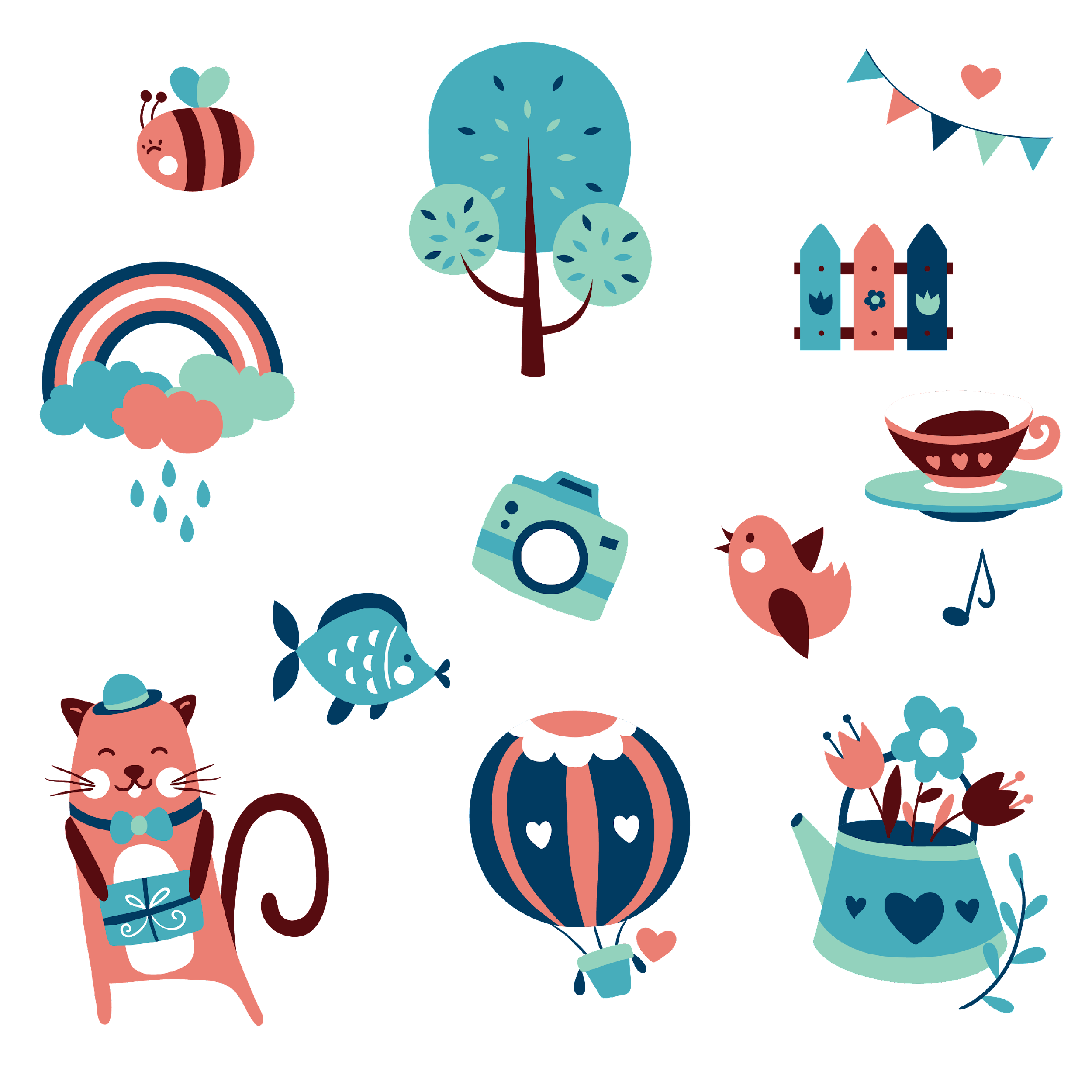 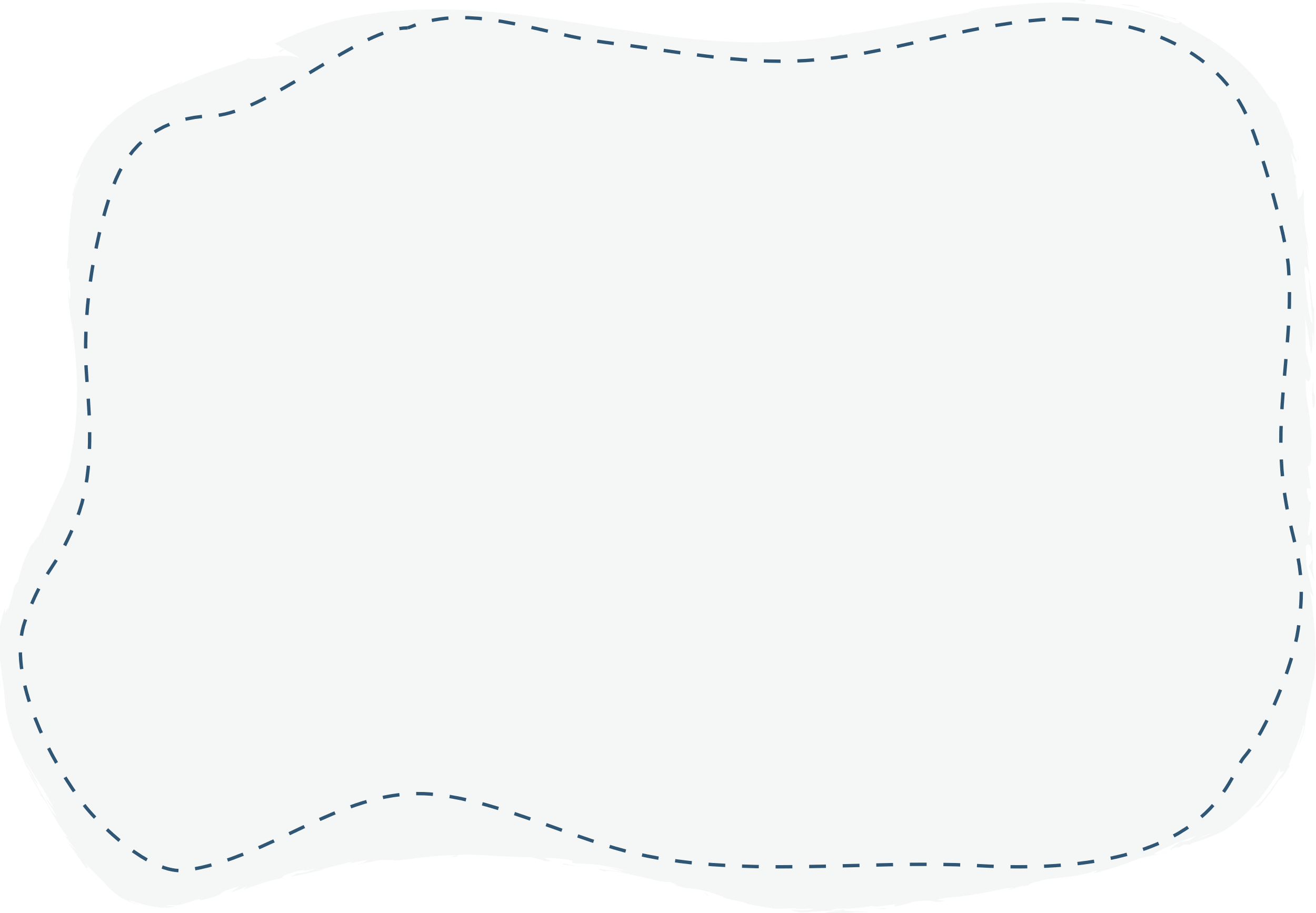 Chọn 1 trong 2 đề dưới đây:
Đề 1: Miêu tả một con vật mà em đã chăm sóc và gắn bó.
Đề 2: Miêu tả một con vật mà em được quan sát trên ti vi hoặc phim ảnh mà em yêu thích.
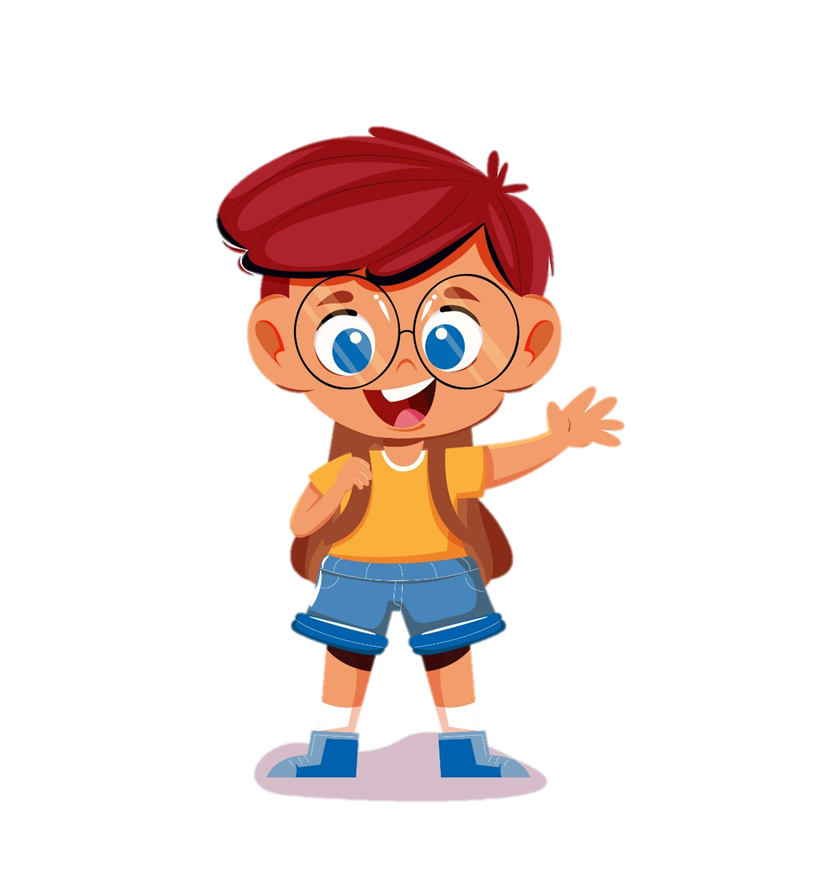 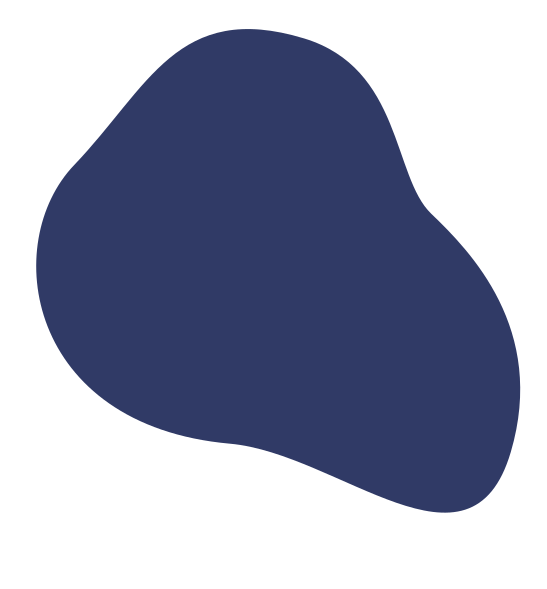 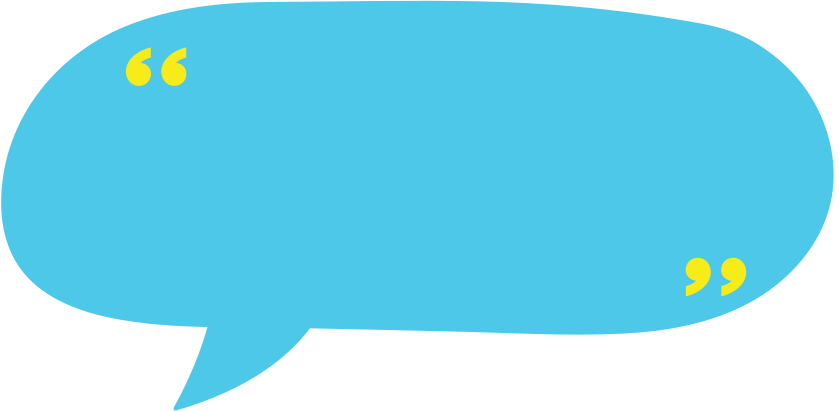 1. Chuẩn bị
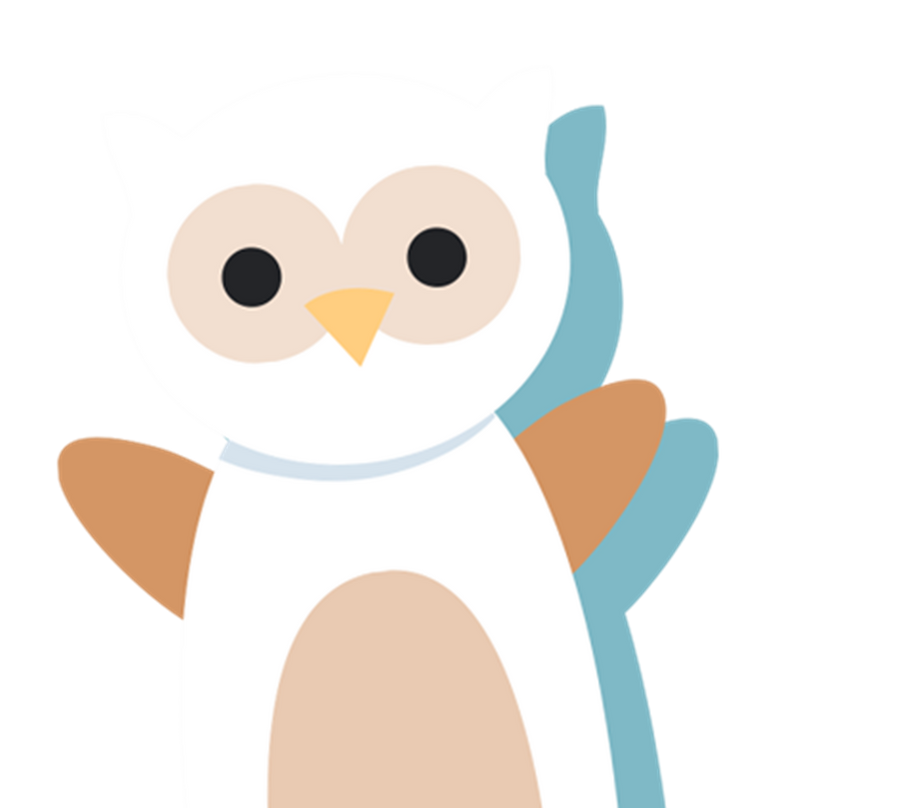 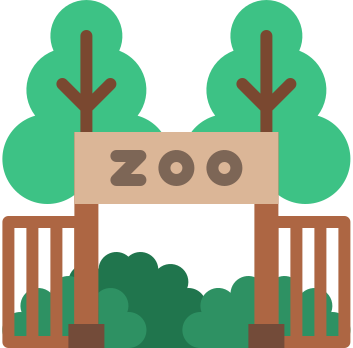 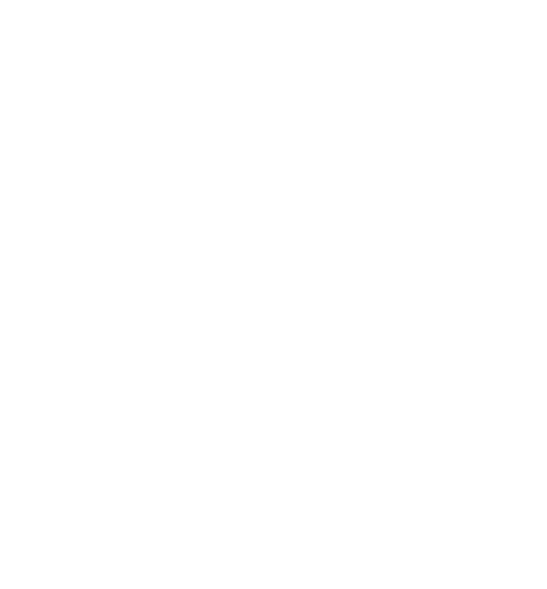 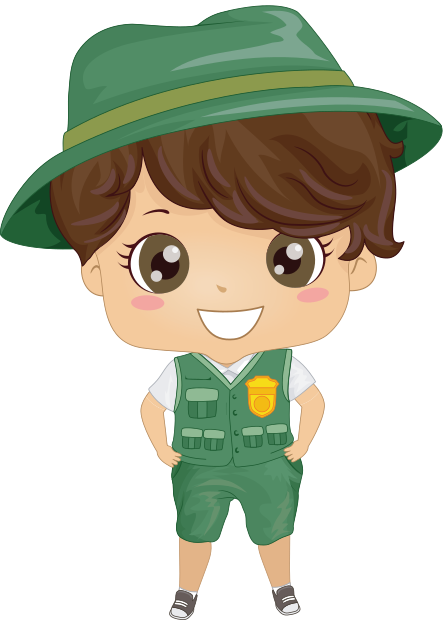 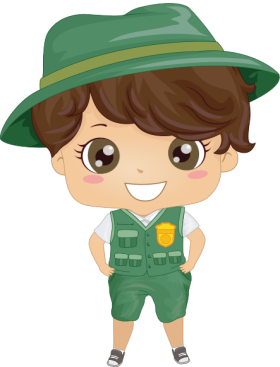 Bước 1: Suy nghĩ, lựa chọn 1 con vật để miêu tả cho đề bài mà mình lựa chọn
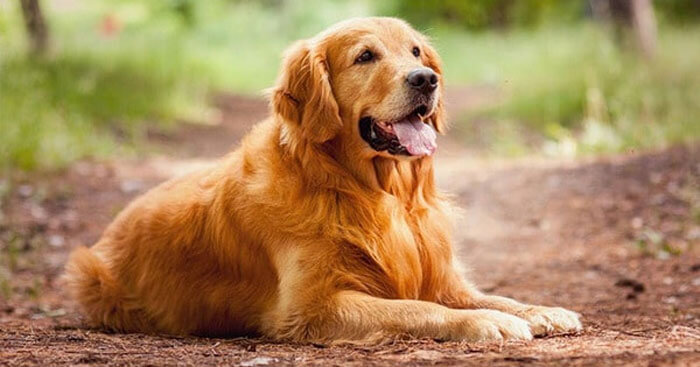 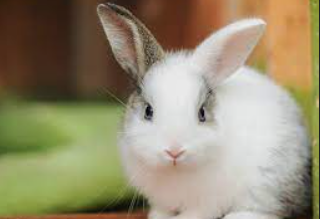 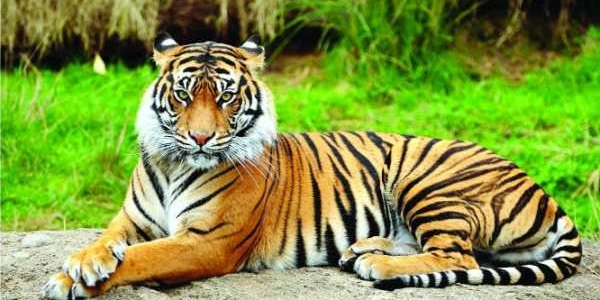 Hổ
Thỏ
Chó
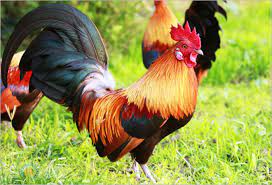 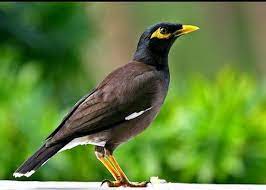 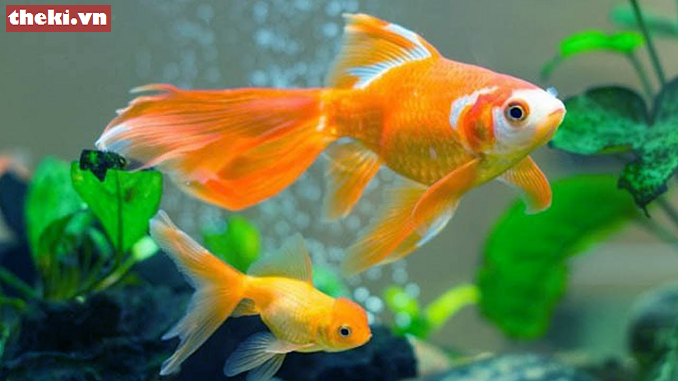 Cá chép vàng
Gà
Chim sáo
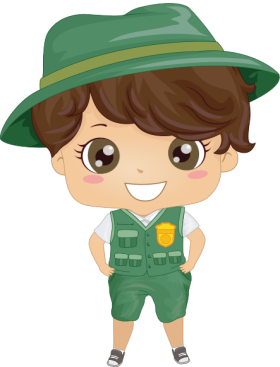 Bước 2: Quan sát hoặc nhớ lại kết quả mà mình đã quan sát và ghi chép đặc điểm của con vật  đặc điểm ngoại hình và hoạt động, thói quen của con vật ).
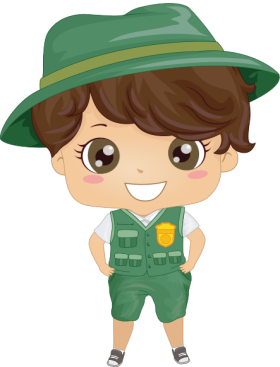 Bước 3: Lựa chọn trình tự miêu tả.
Cách 1: Miêu tả lần lượt từ đặc điểm bên ngoài đến hoạt động của con vật
Cách 2: Miêu tả đặc điểm ngoại hình kết hợp miêu tả hoạt động của con vật
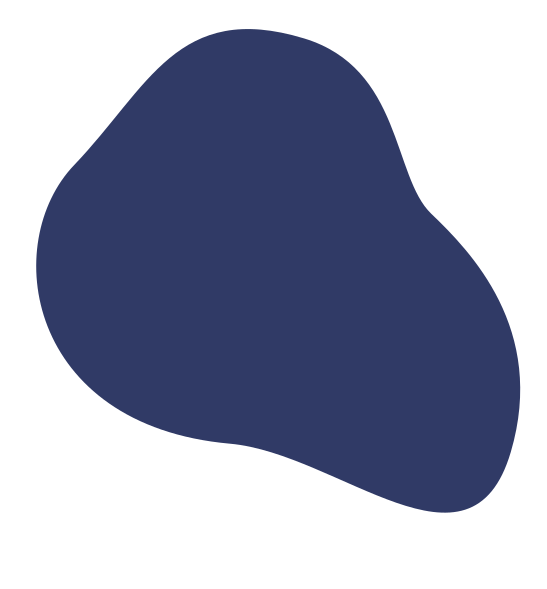 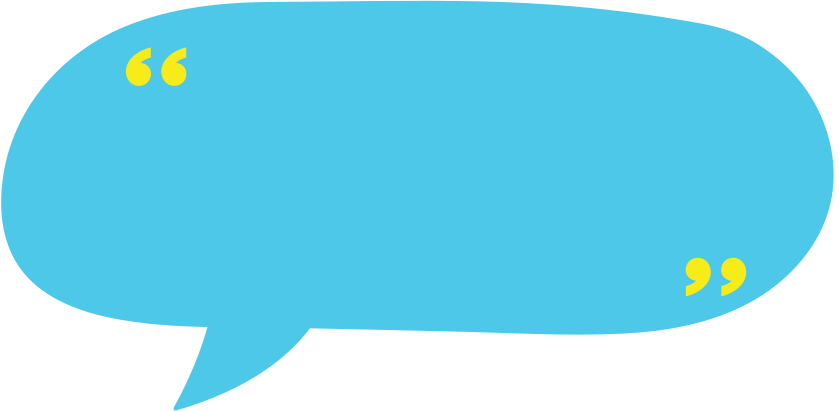 2. Lập dàn ý
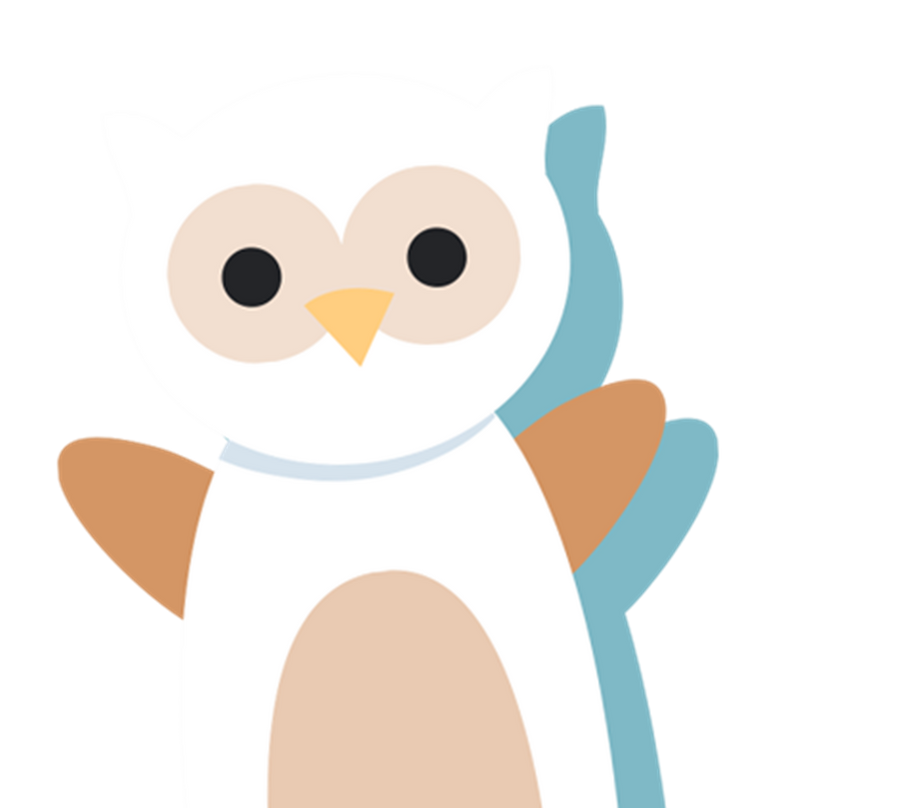 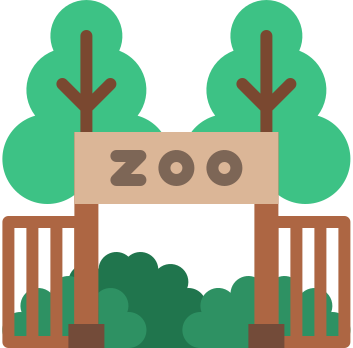 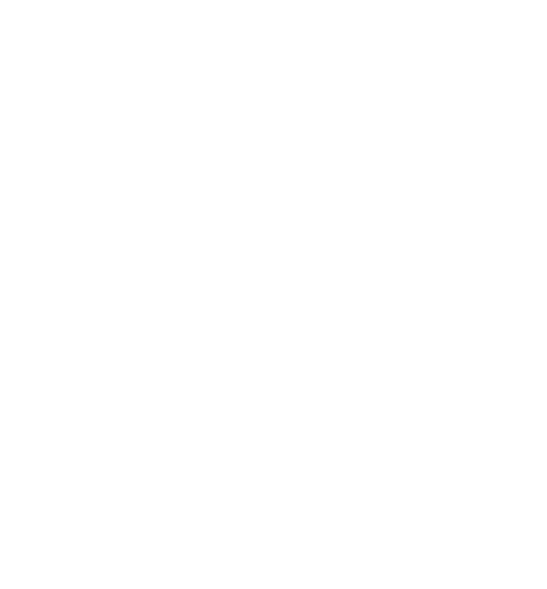 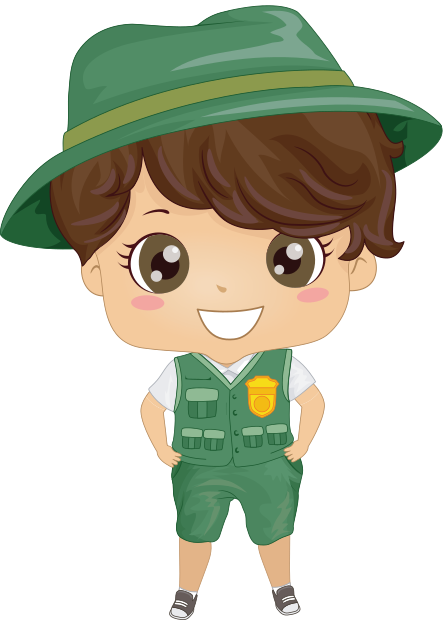 Giới thiệu về con vật
Tả bao quát
Đặc điểm ngoại hình
v
v
1. Mở bài
2. Thân bài
3. Kết bài
Tả chi tiết
Dàn ý bài văn miêu tả con vật
Hoạt động và thói quen
Nêu tình cảm của em với con vật (hoặc cảm xúc, suy nghĩ, điều mong muốn,…) đối với con vật
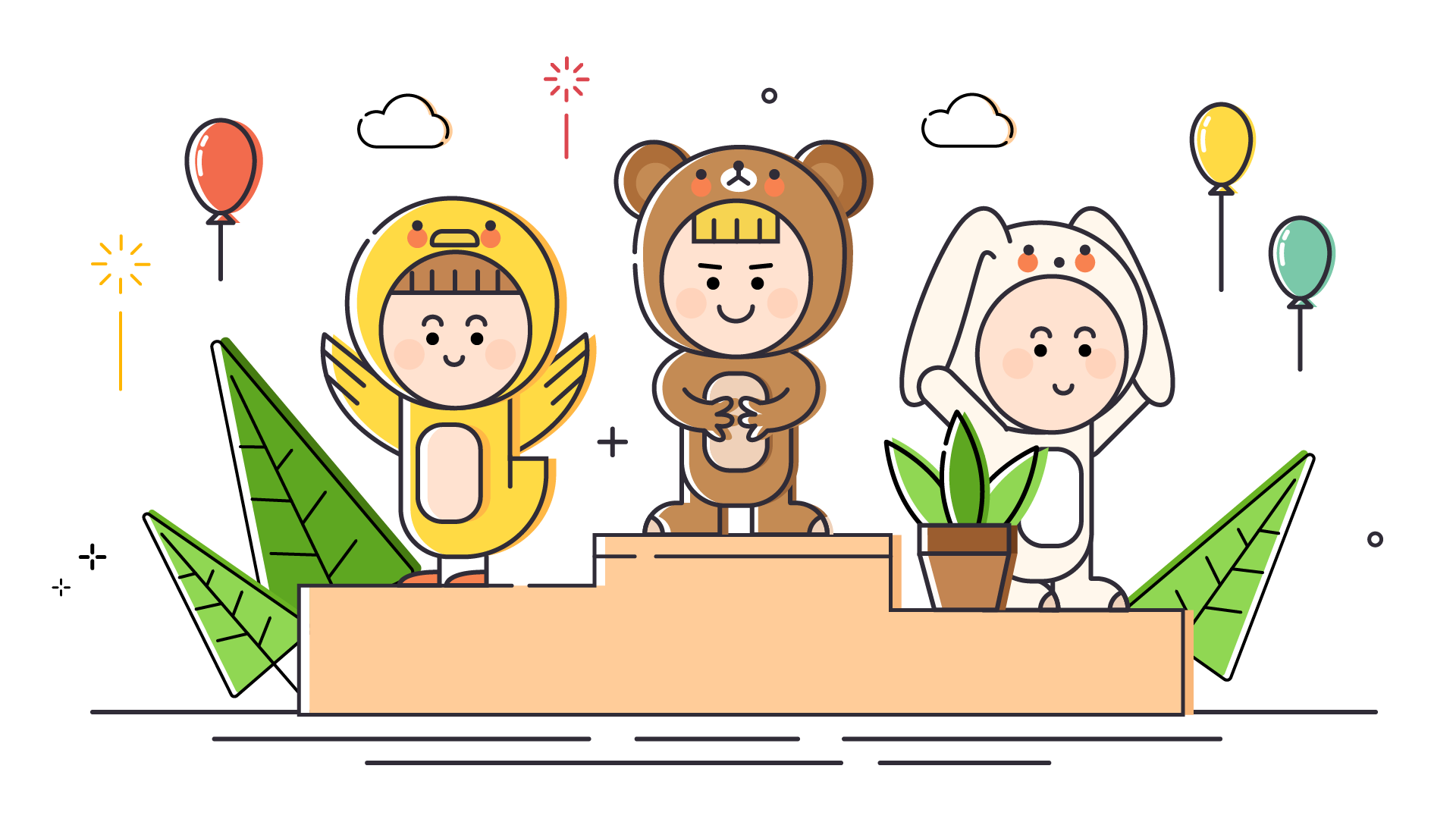 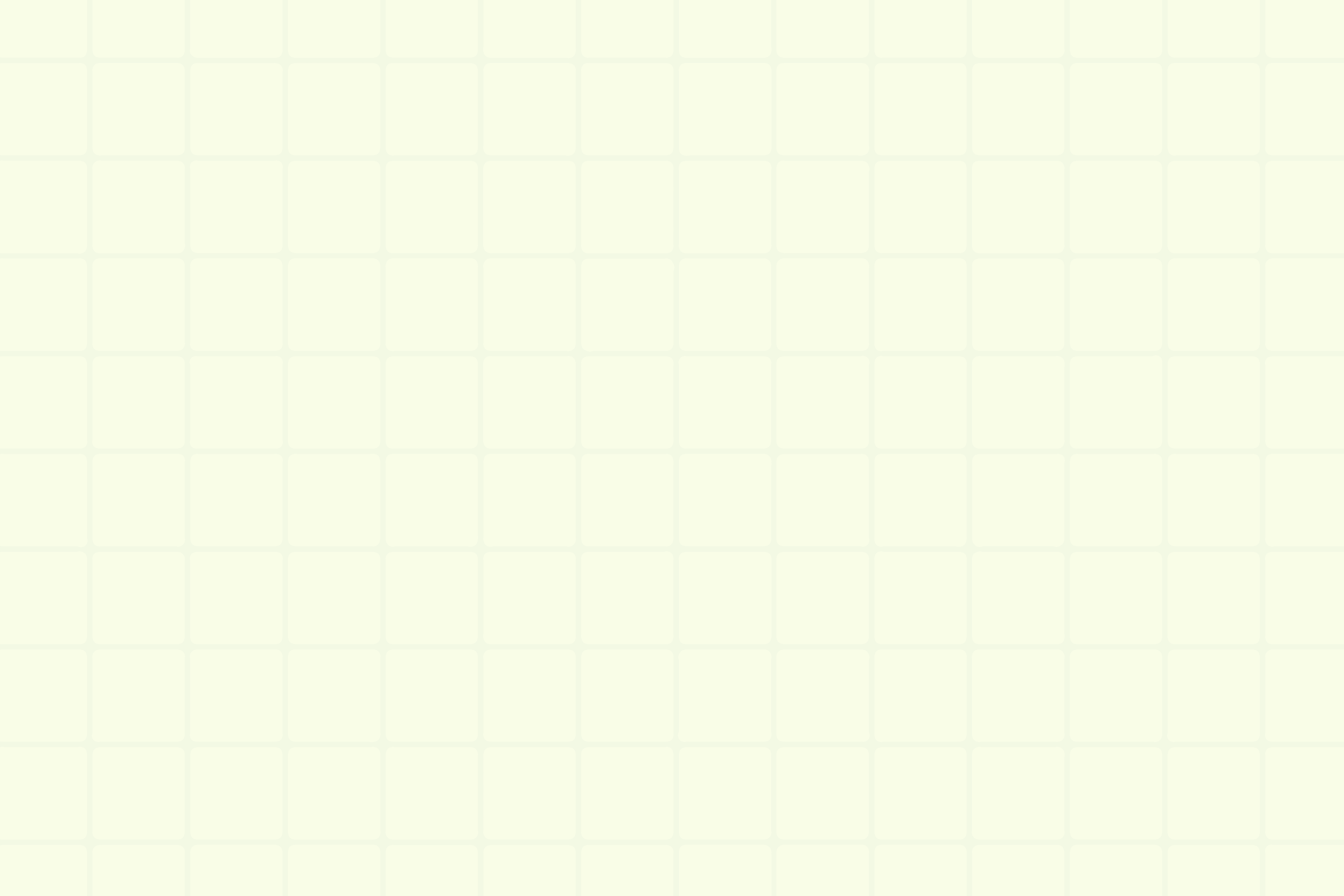 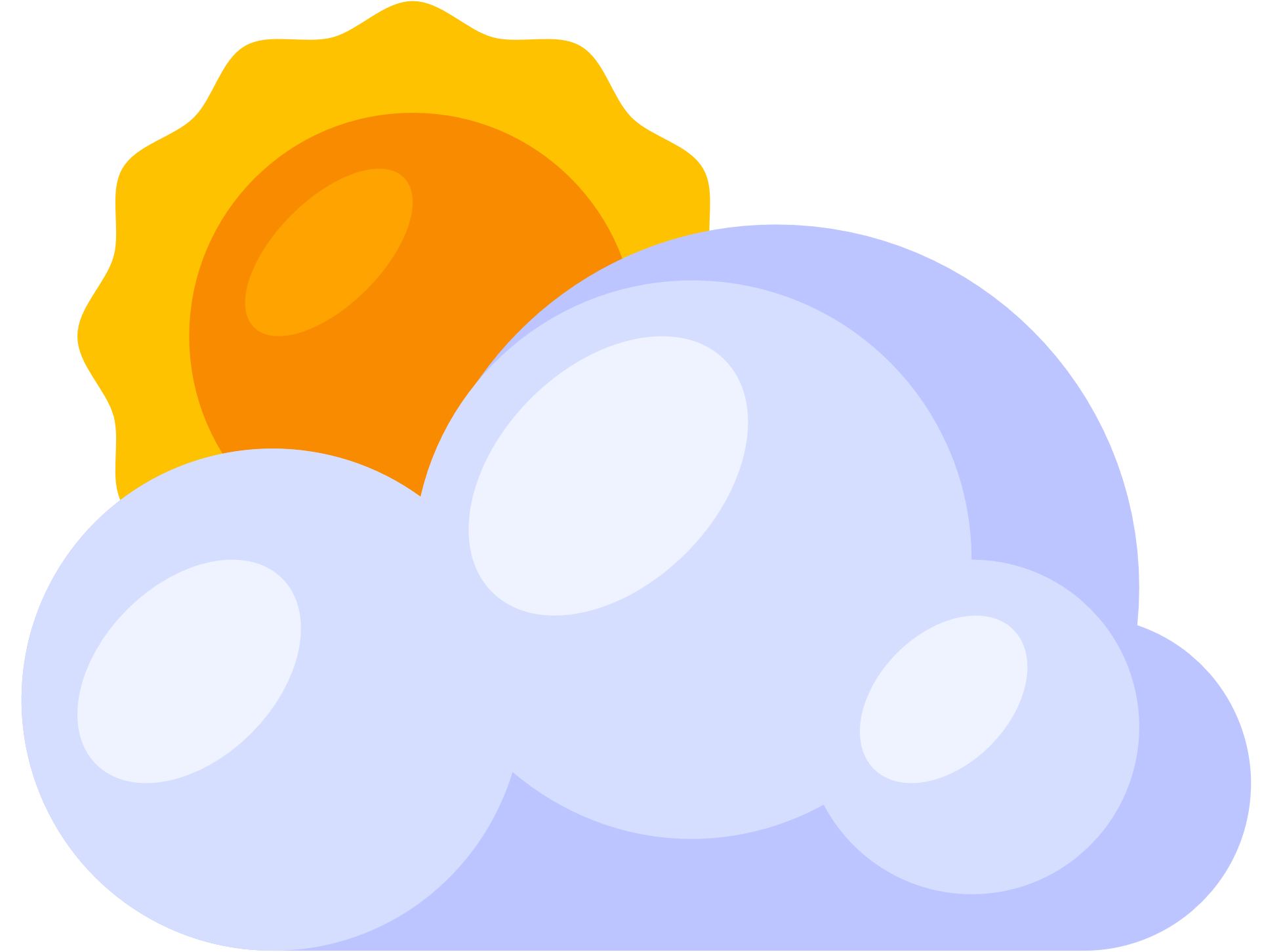 Con vật định tả là con gì?
Trực tiếp
Tên nó là gì?
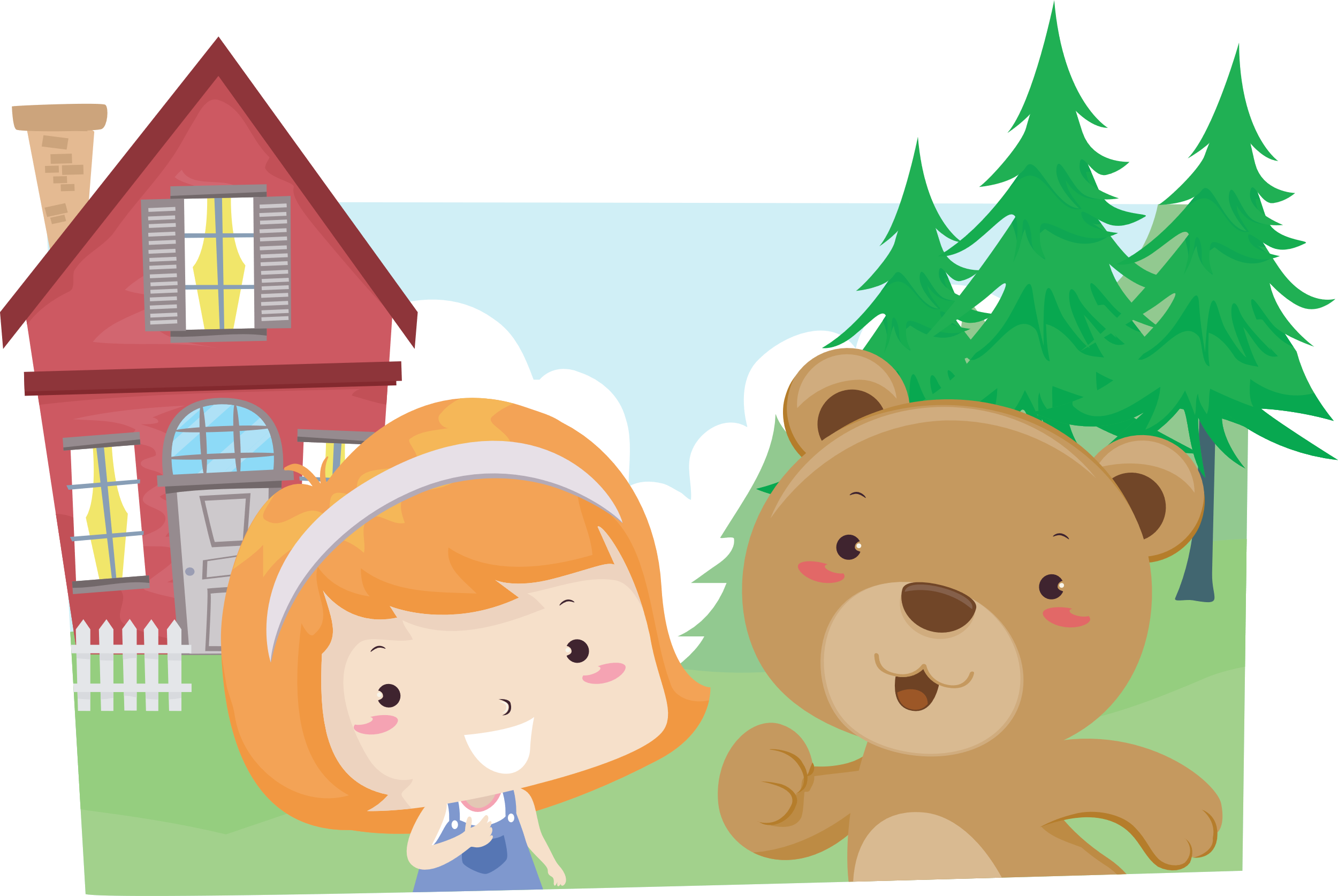 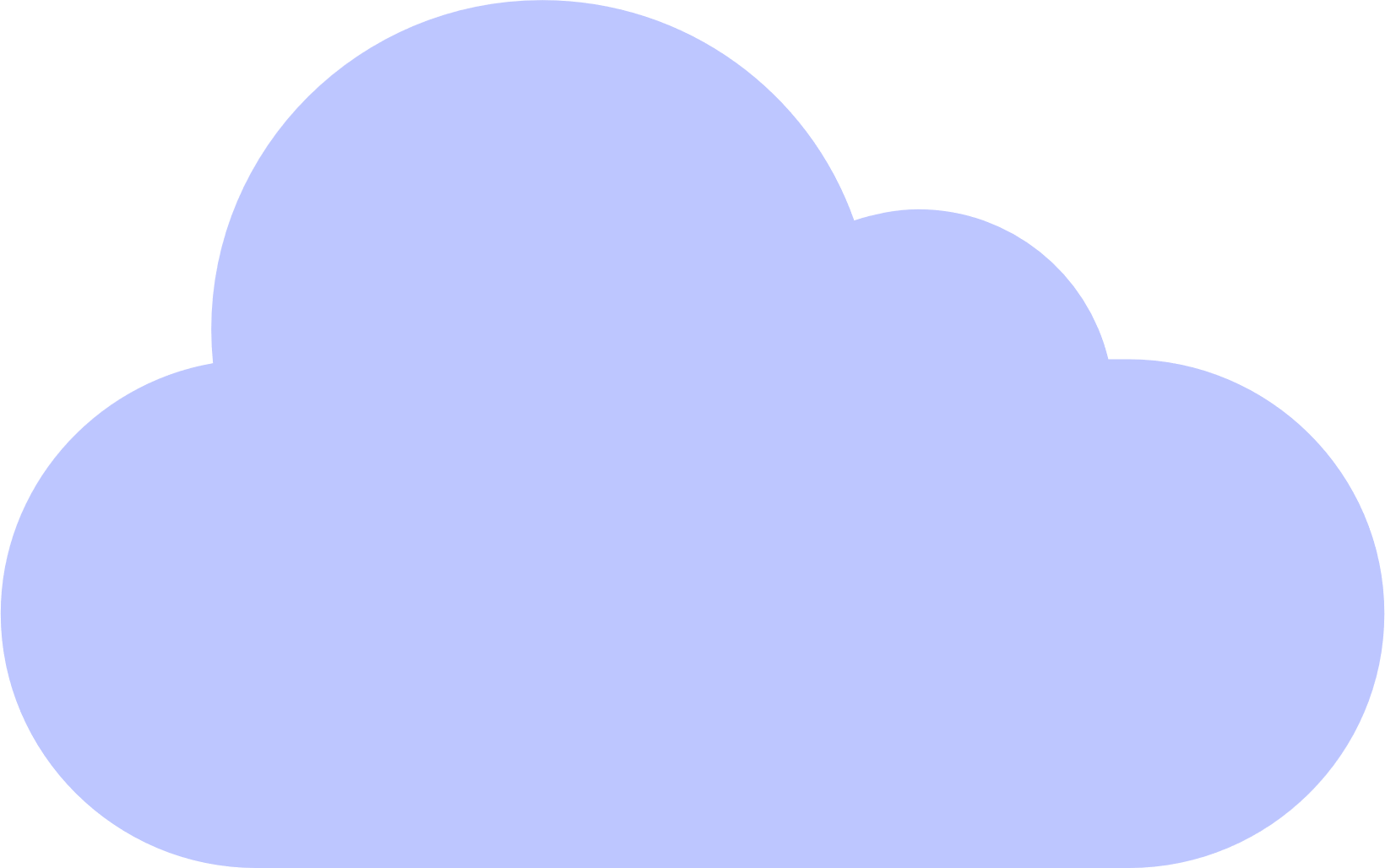 Do ai nuôi?
1. Mở bài
Em có thích nó không?
Con vật 
định tả
Gián tiếp
Bài hát
Câu thơ
Kỷ niệm
Câu chuyện
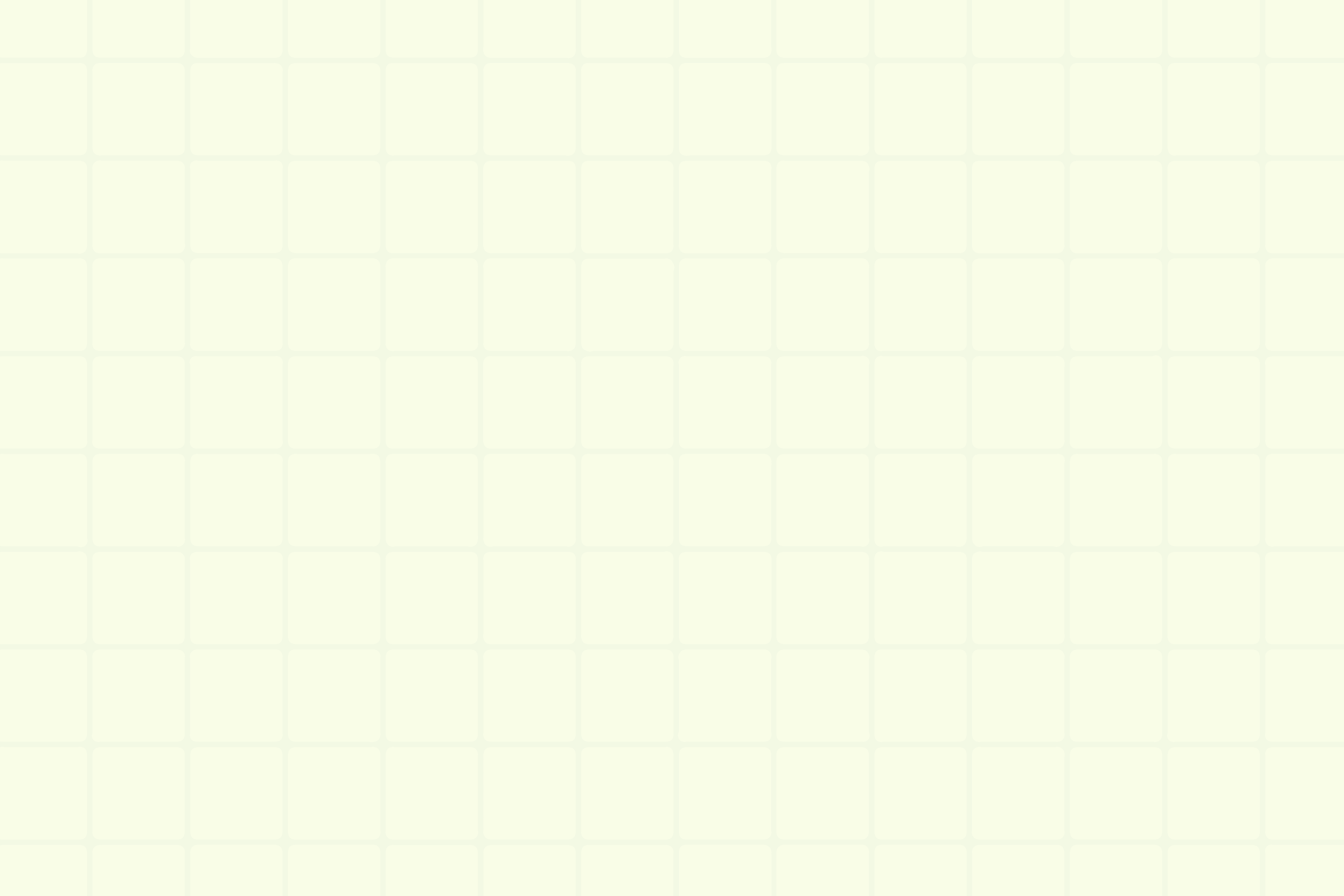 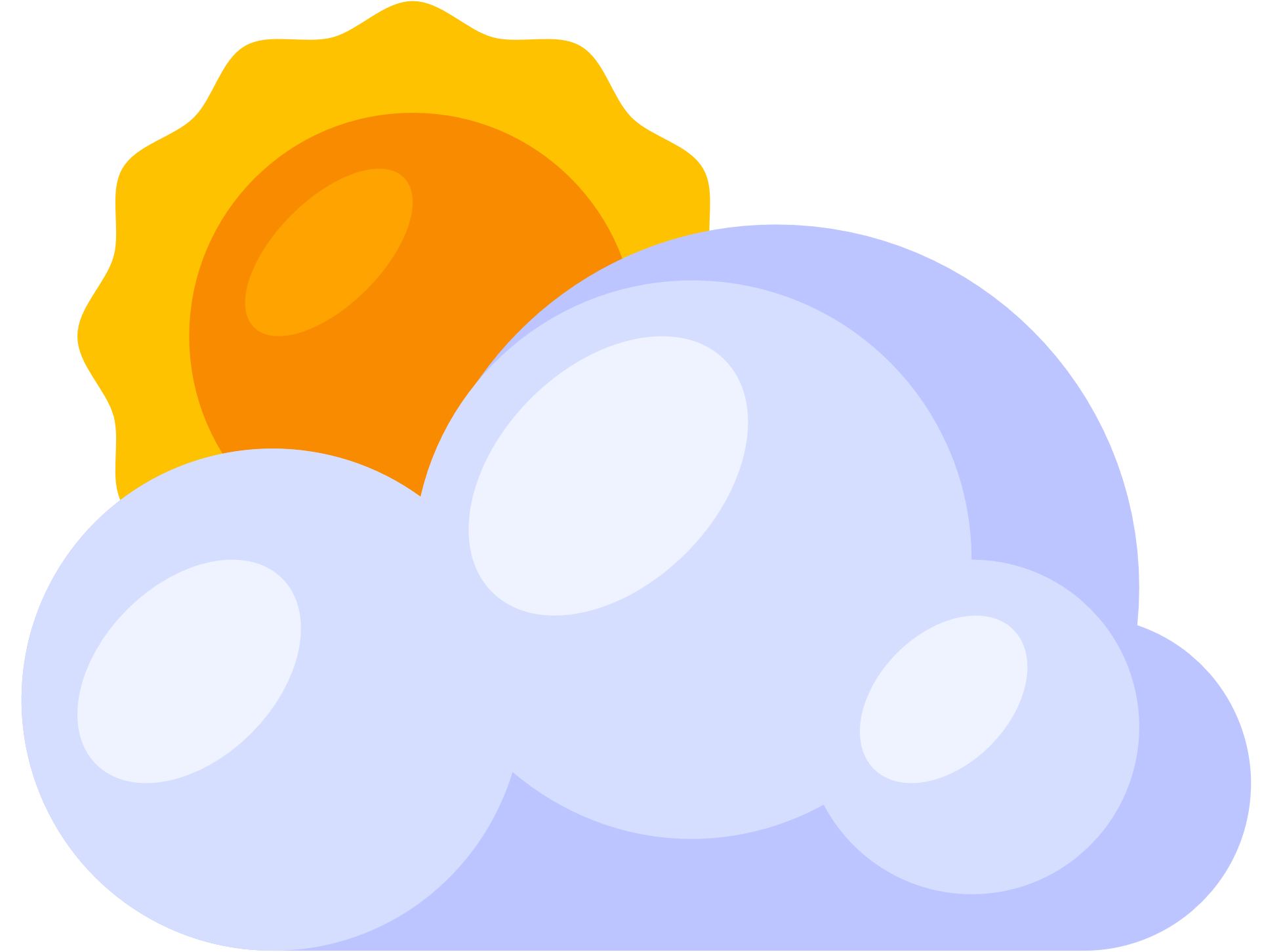 Giống loài
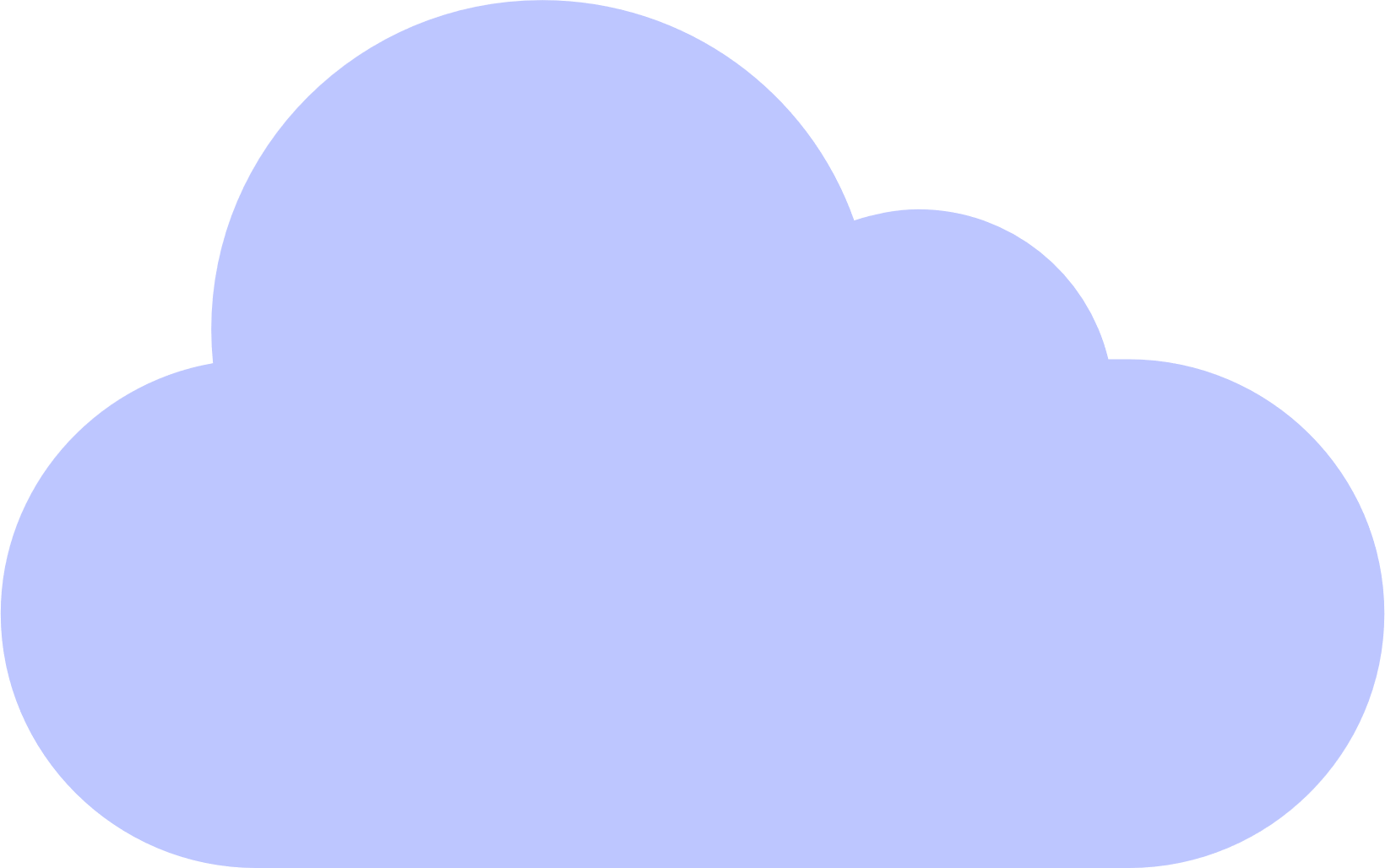 Tả bao quát
Màu sắc
Thời gian nuôi
Thân hình
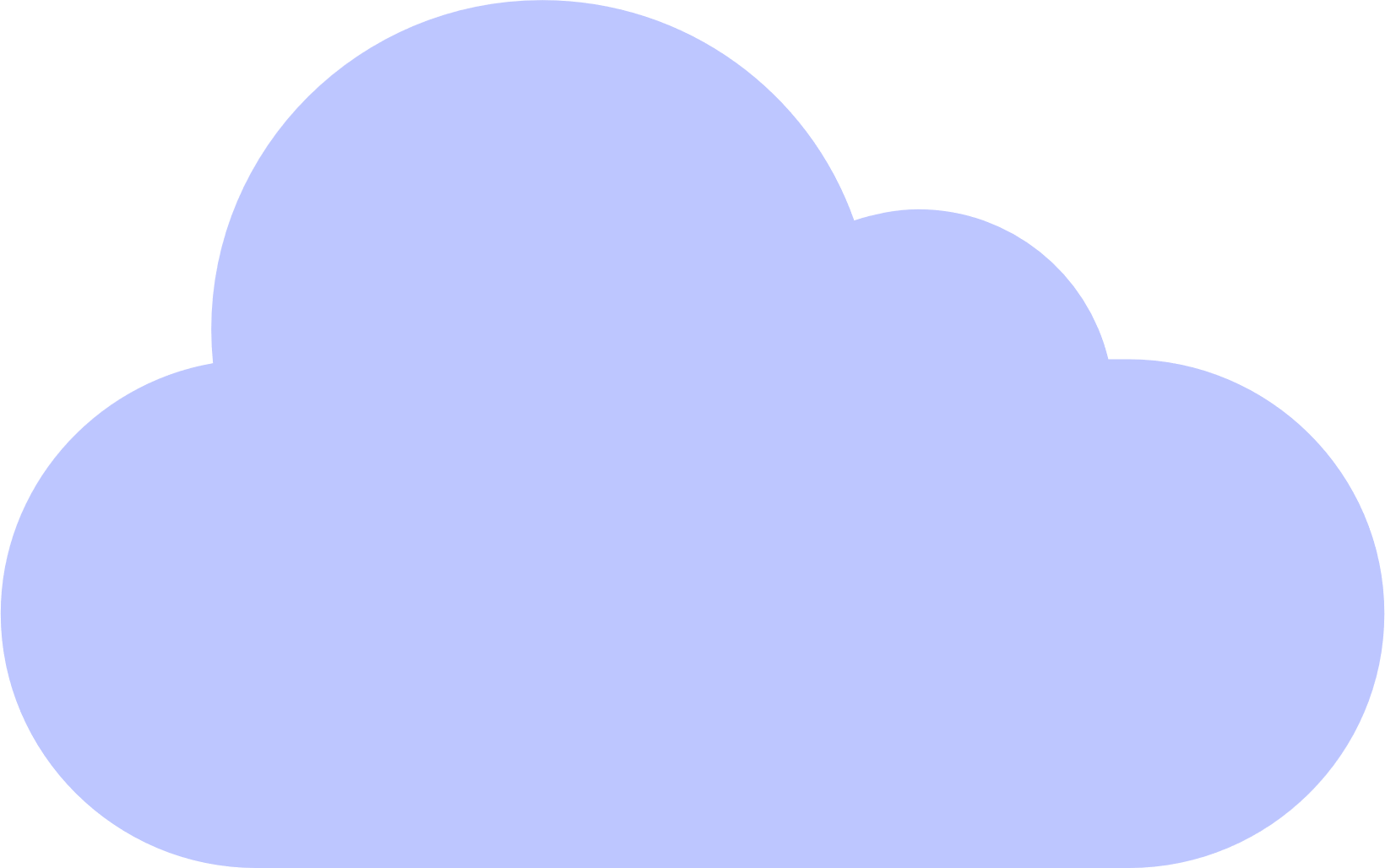 2. Thân bài
Tả chi tiết
Đầu: tai, miệng, mắt, mũi
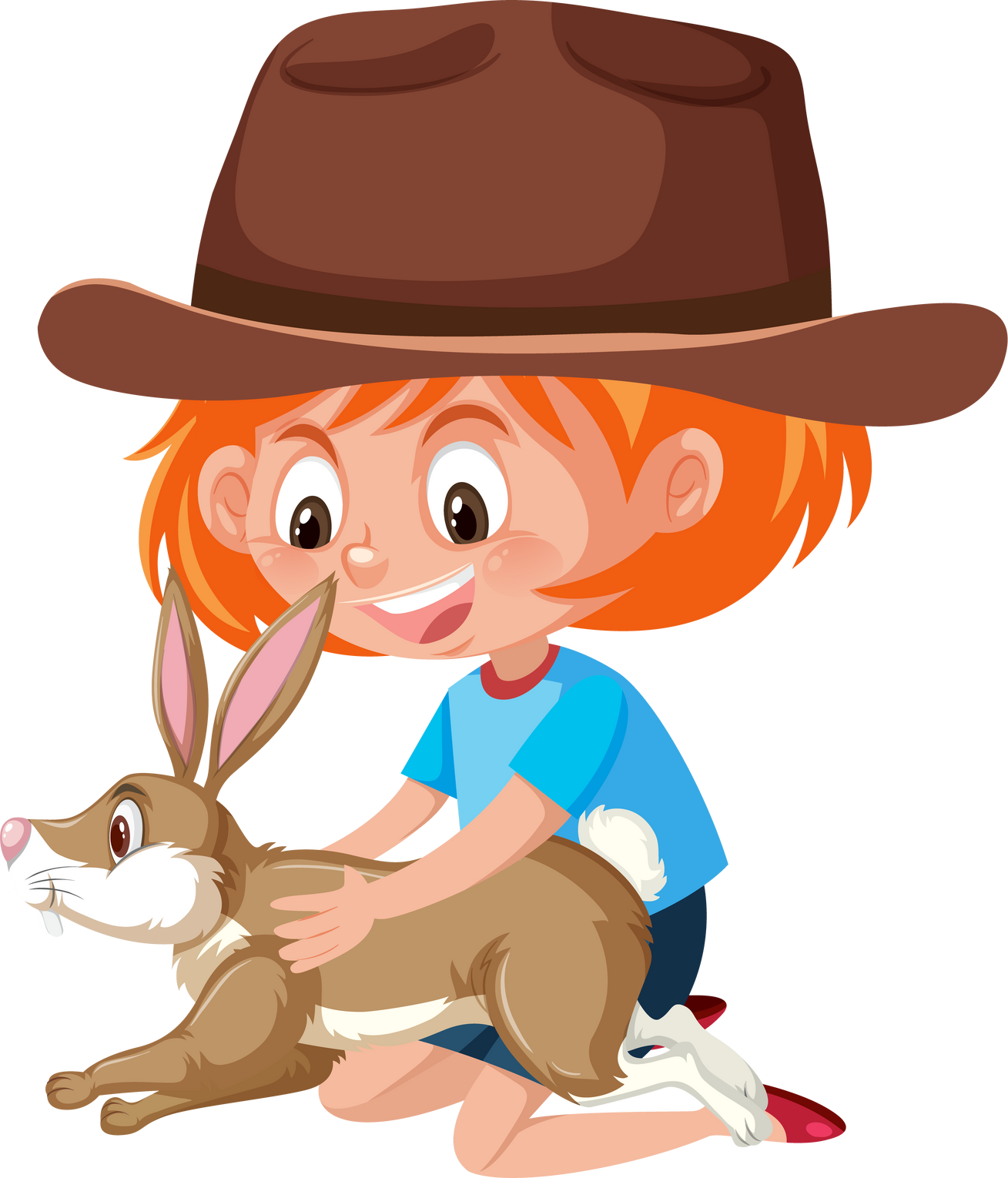 Tiếng kêu
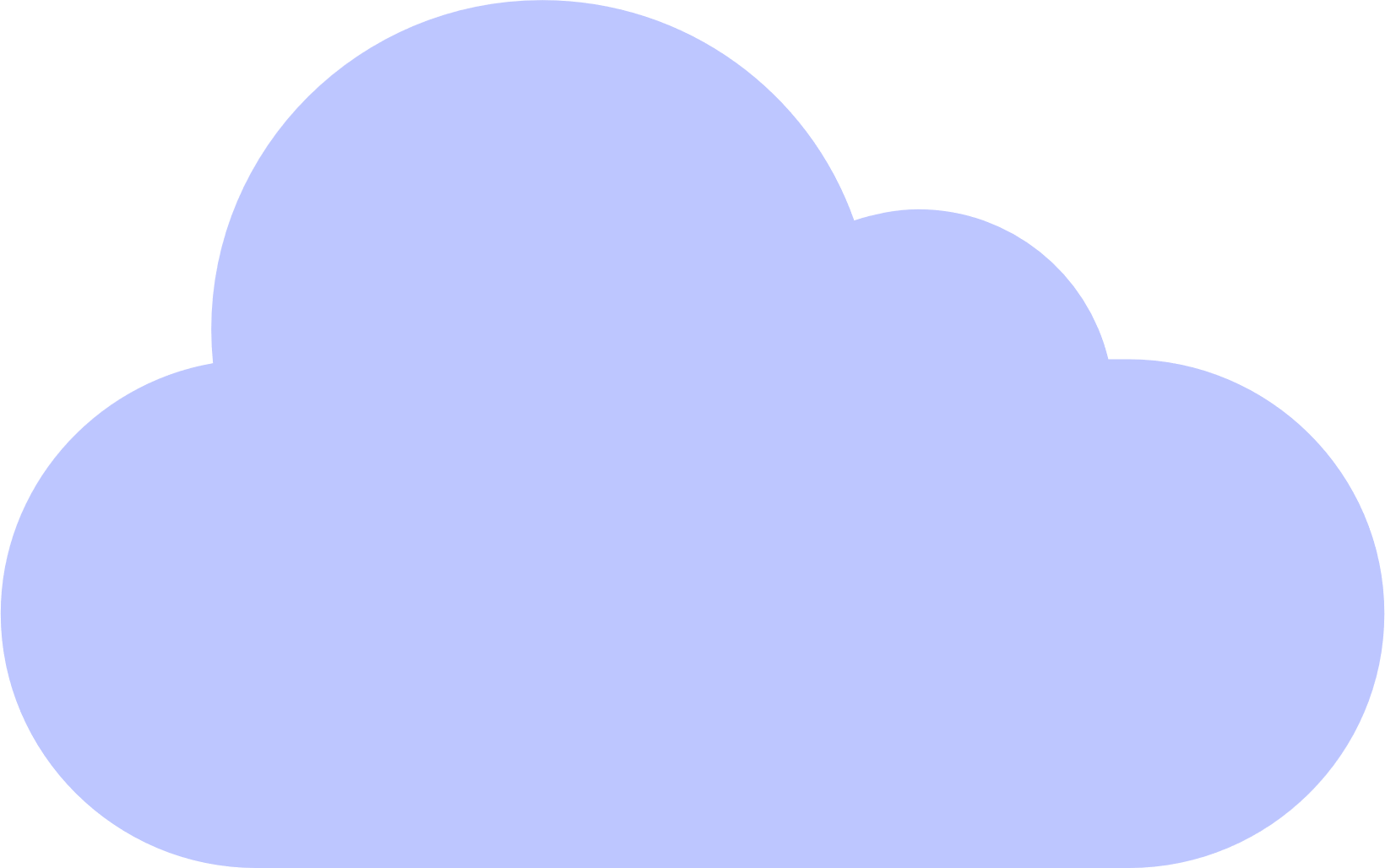 Tả hoạt động
Bộ lông
Chân, đuôi
Ăn, ngủ
Điệu bộ, đi, đứng
Thói quen
Bắt mồi
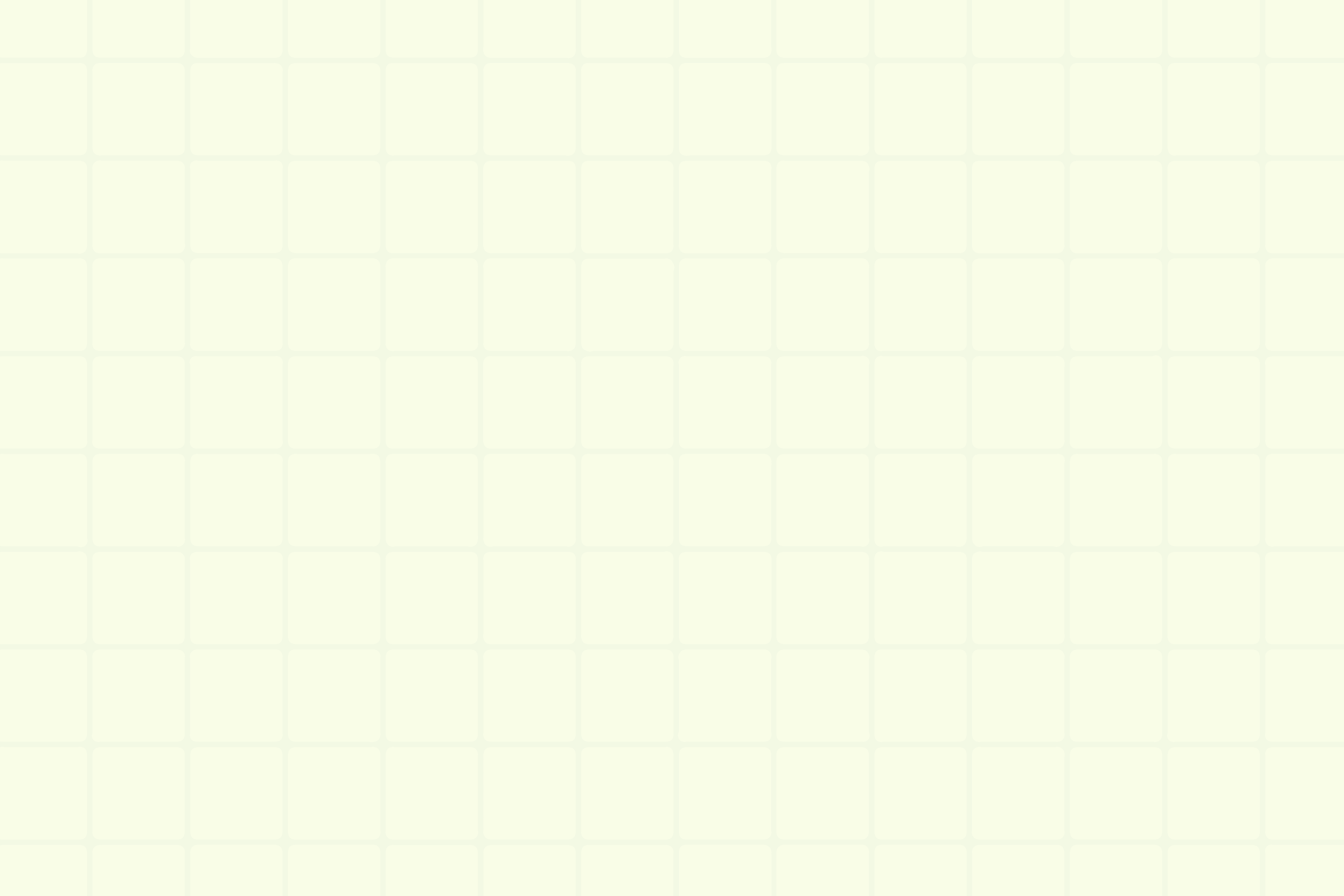 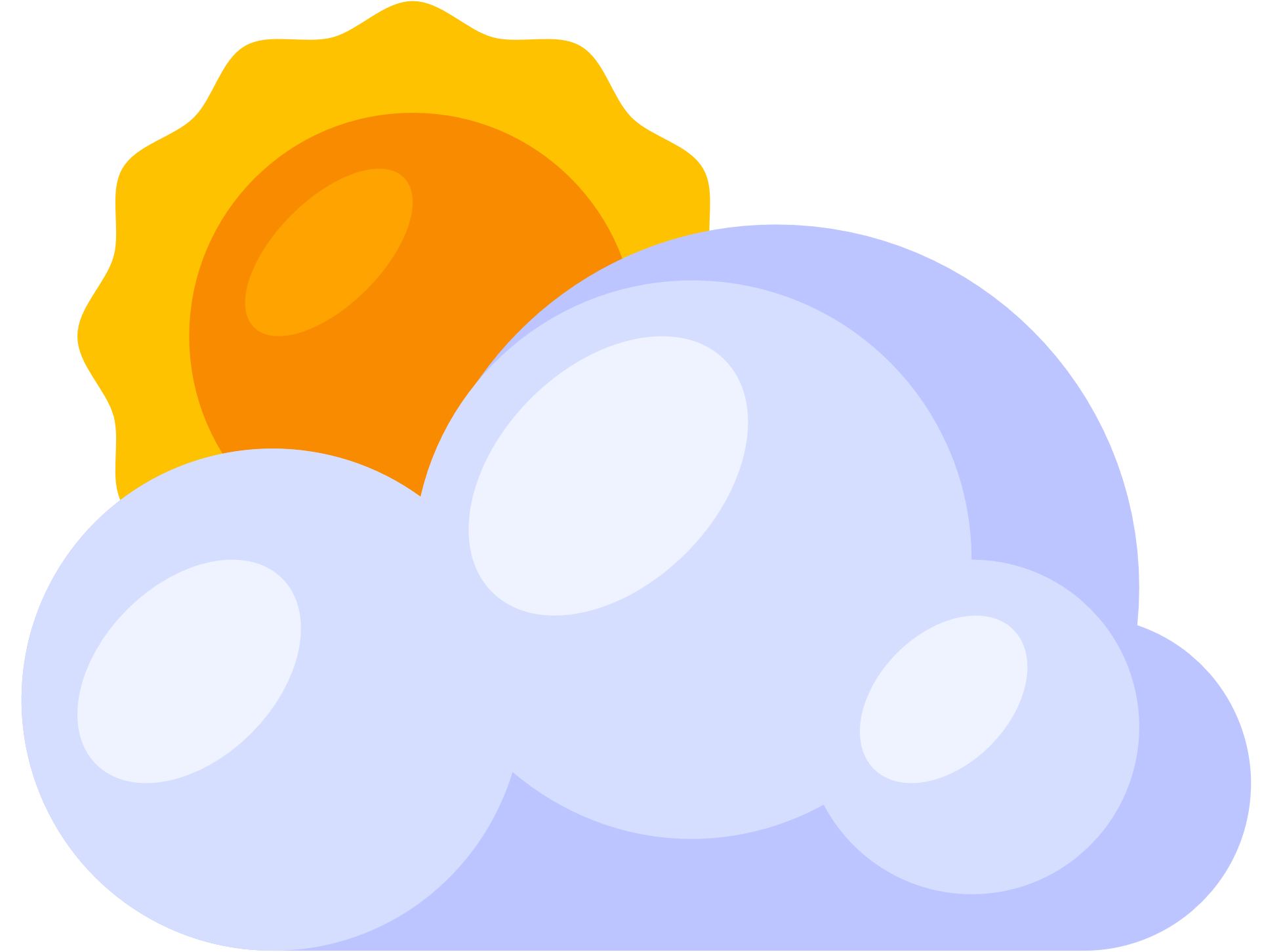 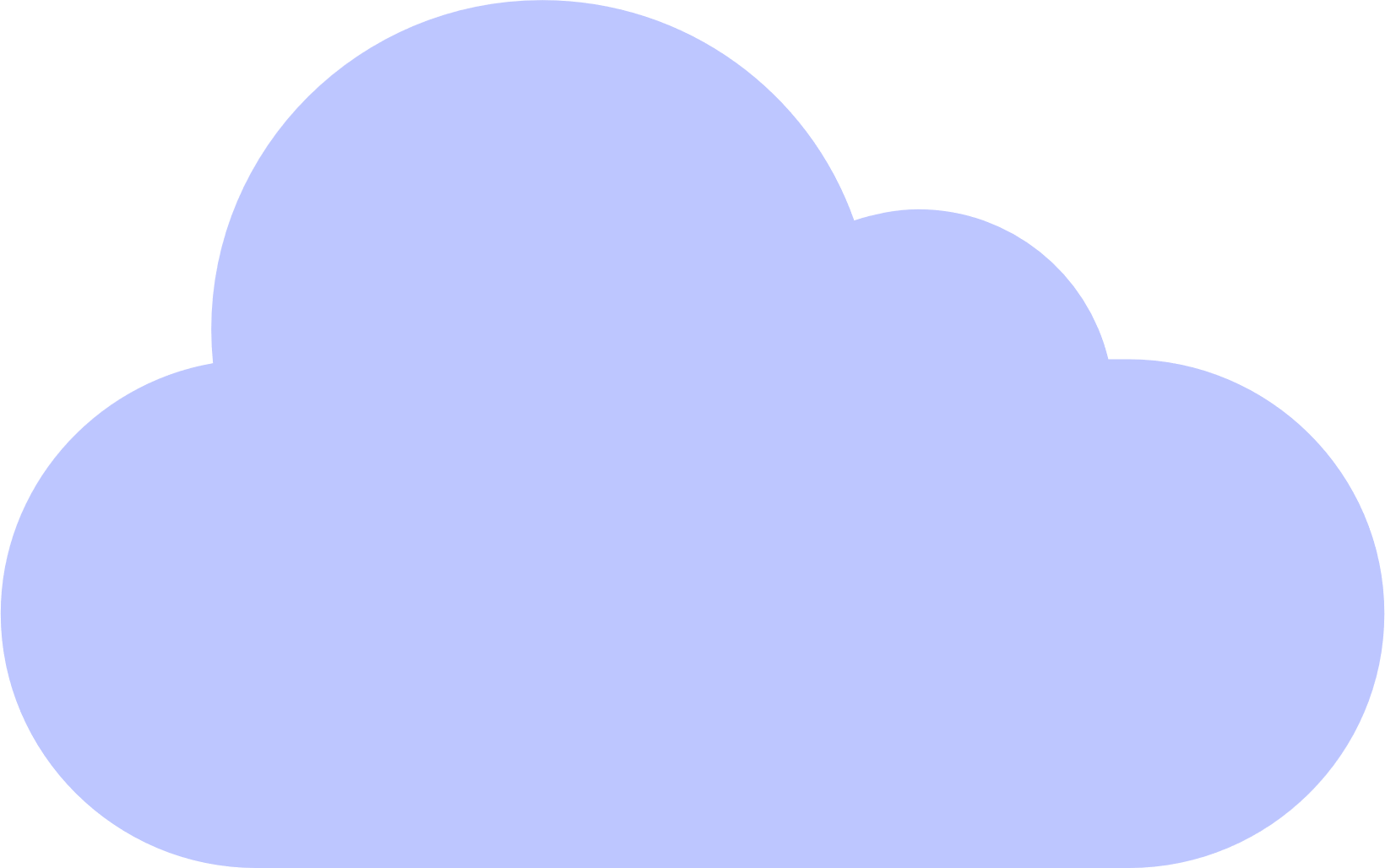 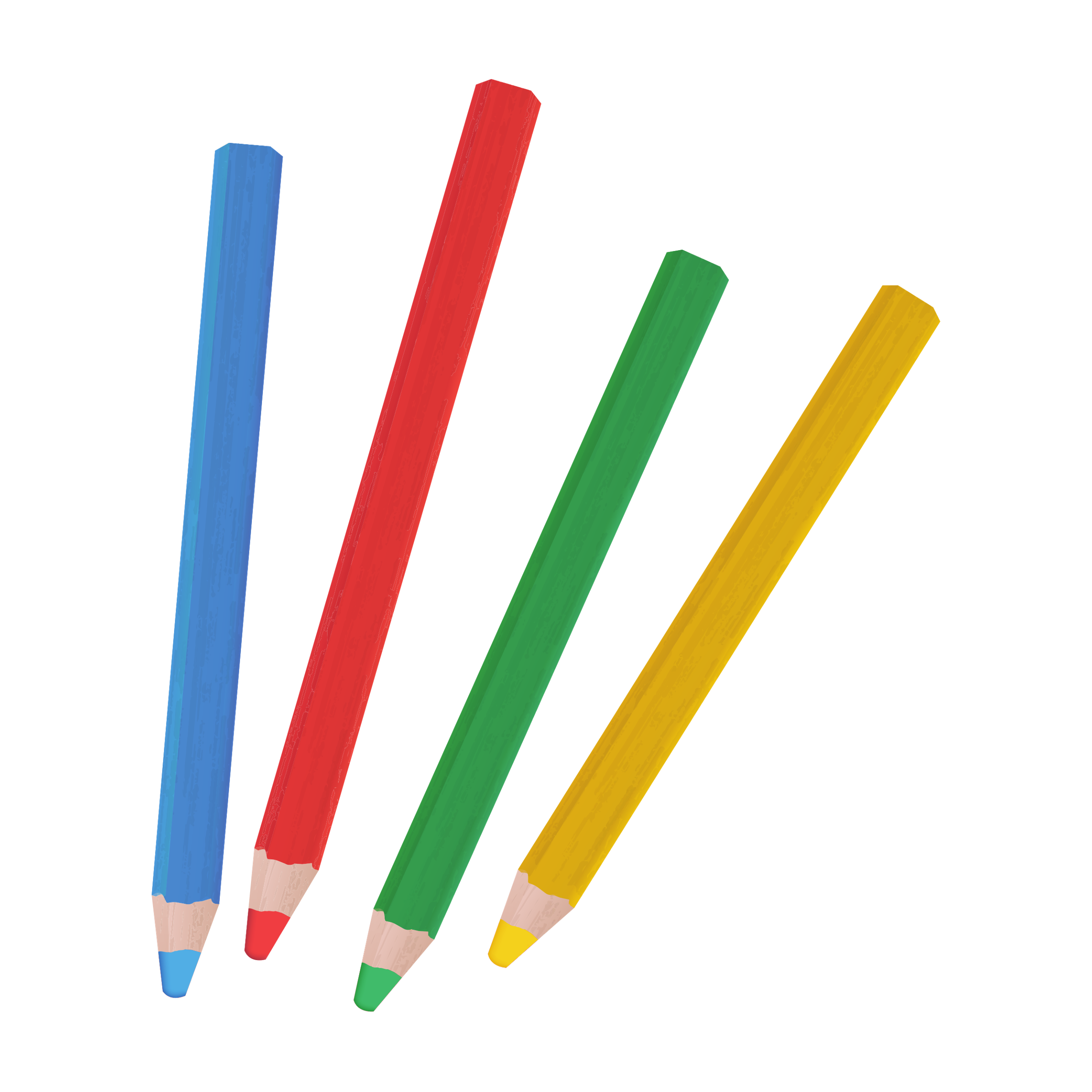 Tình cảm của em
Không mở rộng
3. Kết bài
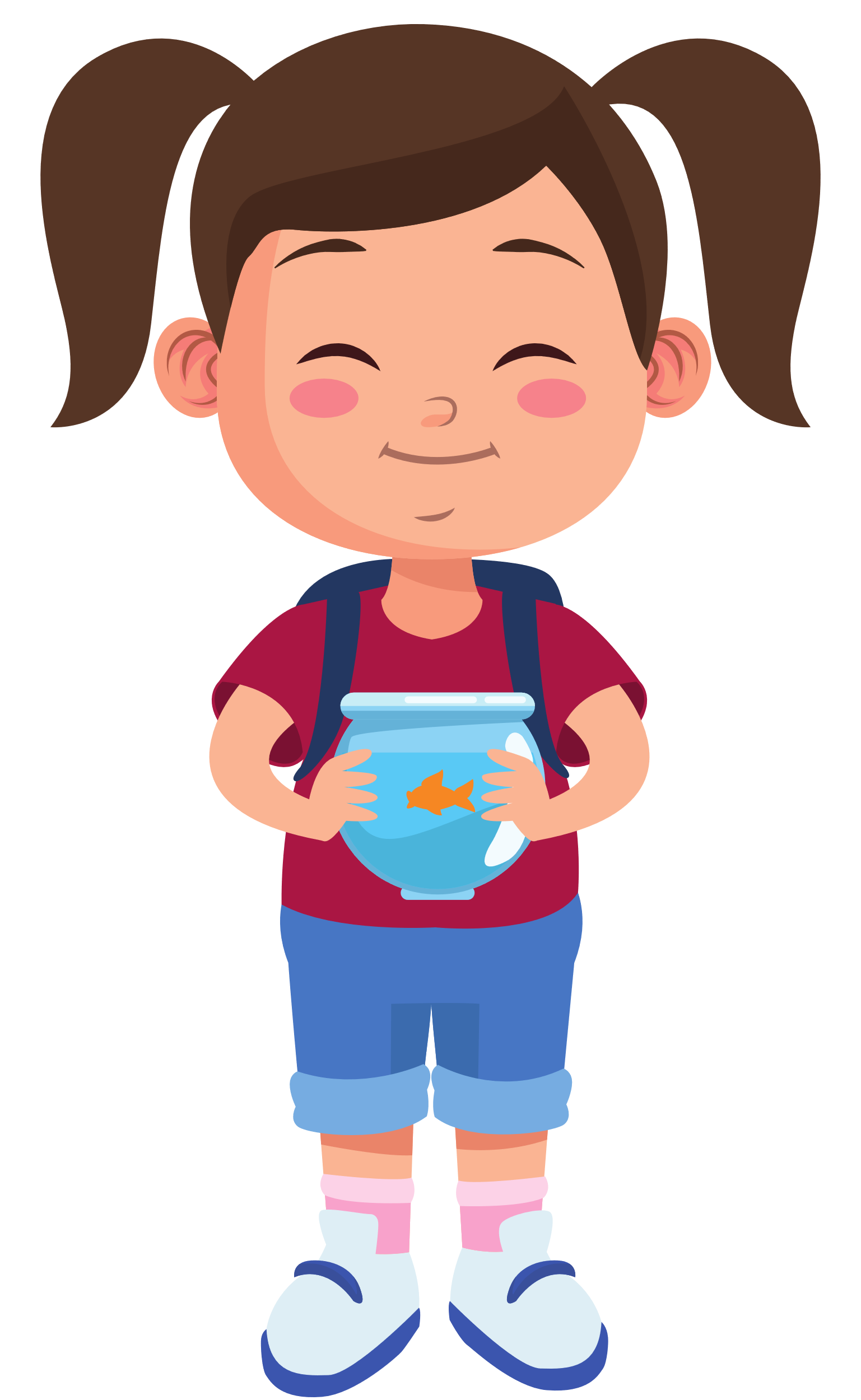 Mong muốn của em
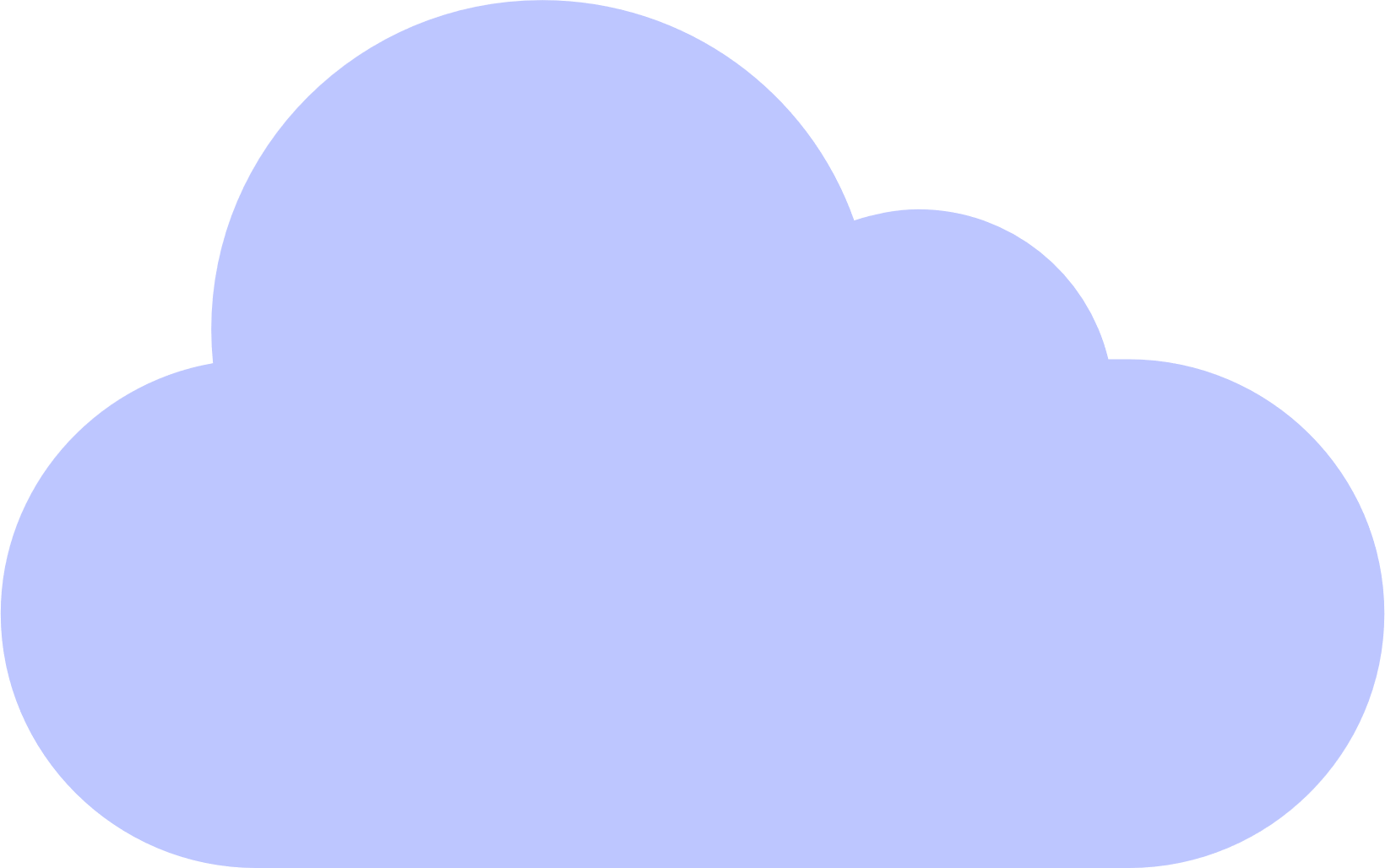 Mở rộng
Vị trí của con vật đối với em
Biệt hiệu, biệt danh
Kỷ niệm
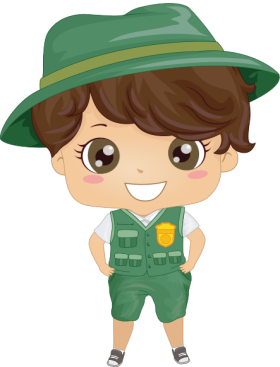 Ví dụ
1. Mở bài
Mẹ em có nuôi một chú gà trống được khá lâu rồi.
2. Thân bài
- Tả bao quát hình dáng chú gà trống:
+ Màu sắc: lông màu đen pha chút màu trắng, xanh và màu đỏ tía.
+ Hình dáng: to.
- Tả chi tiết:
+ Bộ lông: màu đen xanh, hai cánh to, úp sát vào thân hình. Lông ở cánh óng mượt, óng ánh sắc vàng đỏ.
+ Đầu to, oai vệ. Mắt tròn, đen. Mỏ gà màu vàng sậm, cứng, mổ thóc nhanh nhẹn. Mào gà đỏ chót, xoăn như đóa hoa đỏ.
+ Đùi gà to, mập mạp, chắc nịch.
+ Chân có cựa sắc, vảy sừng màu vàng cứng.
+ Đuôi cong vồng, lông óng mượt, pha lẫn nhiều màu sắc rất đẹp.
- Hoạt động và thói quen:
+ Mỗi buổi sáng, chú đều gáy to gọi cả nhà dậy.
+ Chú đi loanh quanh trong vườn mổ thóc, bới giun.
3. Kết bài
Em rất yêu chú gà. Em coi chú gà như một người bạn của em
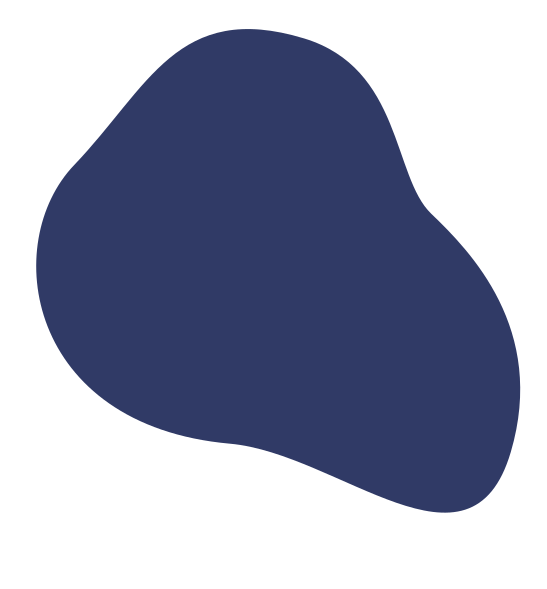 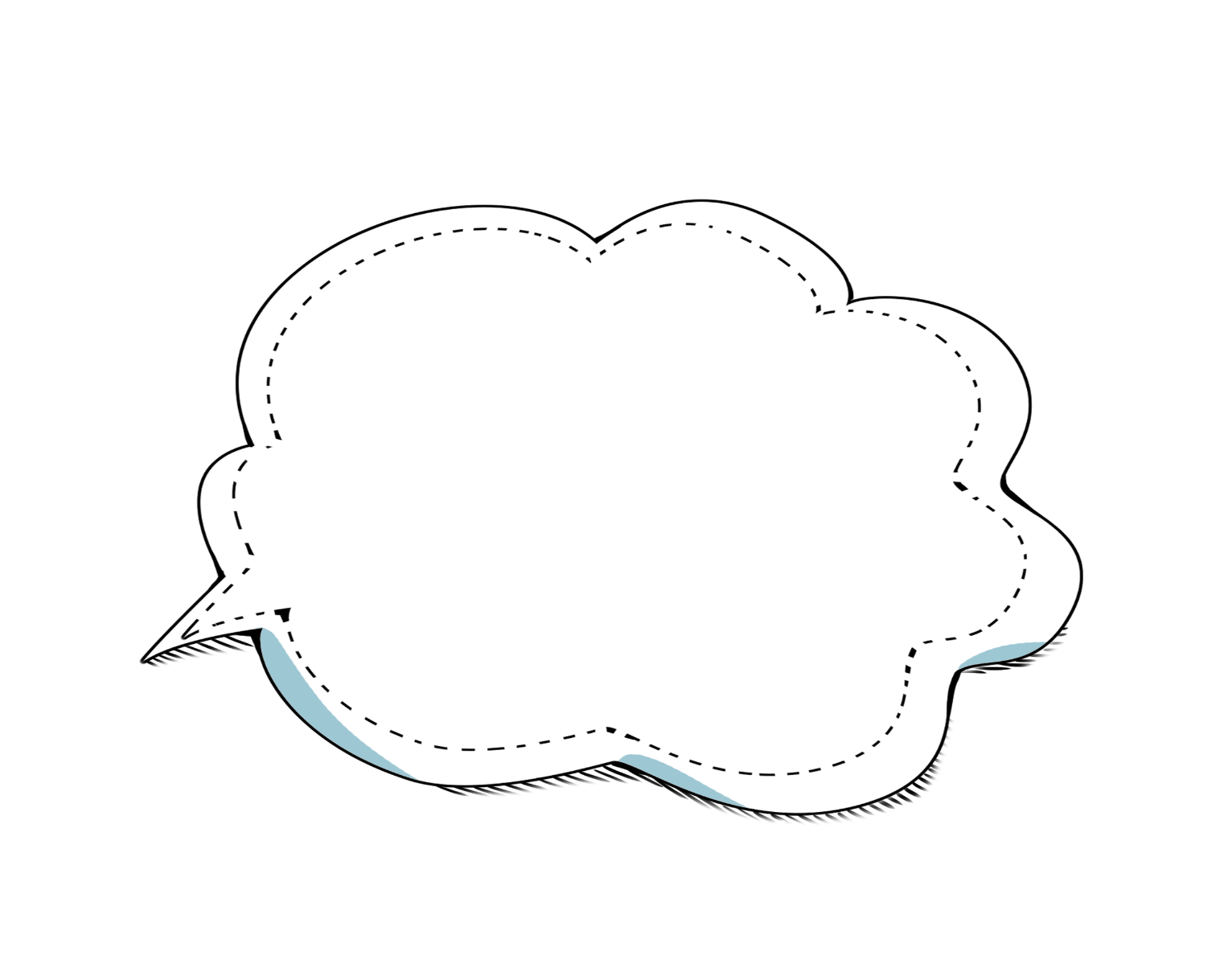 Chỉnh sửa dàn ý
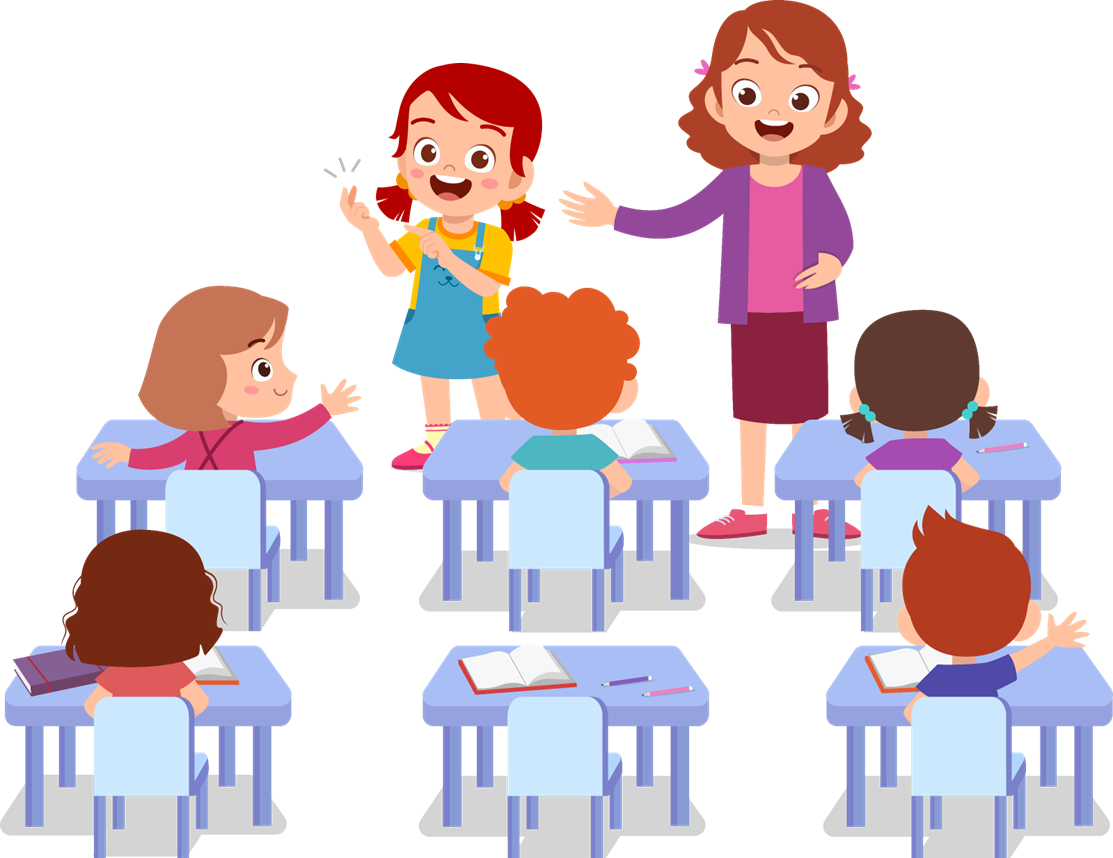 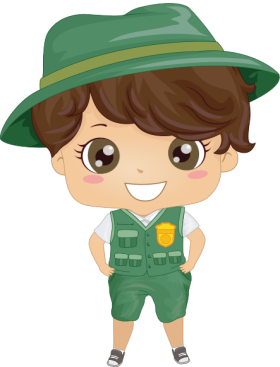 Gợi ý chỉnh sửa dàn ý
Lựa chọn được các đặc điểm nổi bật của con vật.
Các ý trong phần thân bài được sắp xếp hợp lí.
Nghe thầy cô nhận xét bài làm và chỉnh sửa bài
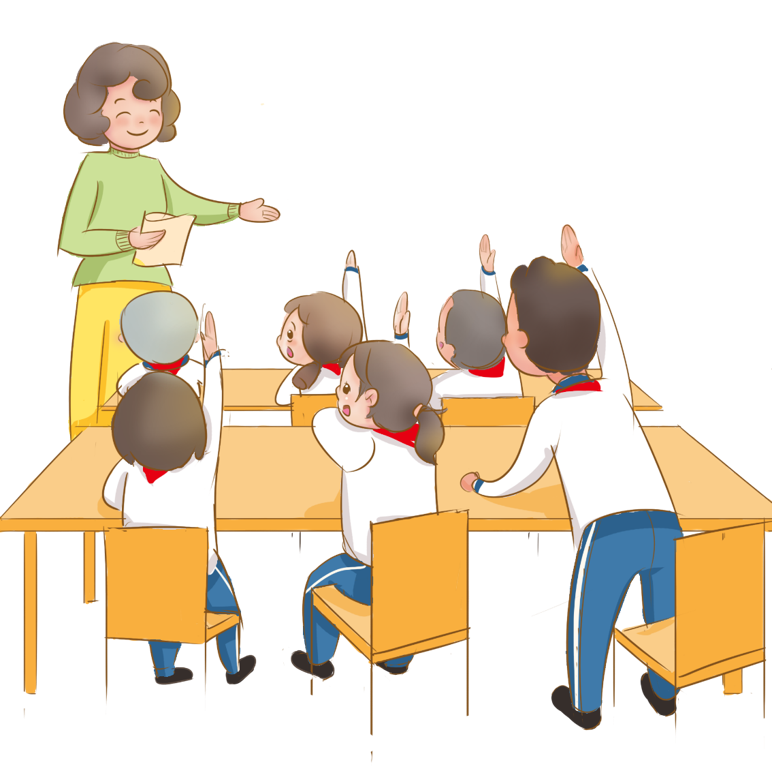 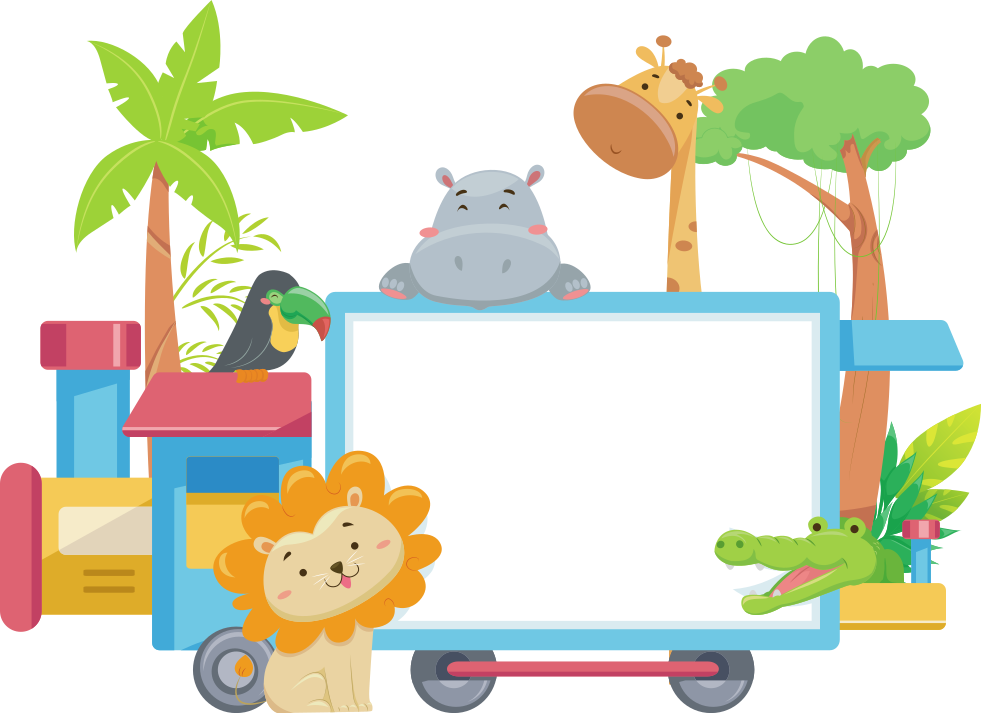 Vận dụng
Bắt chước hành động con vật mà em thích (bắt chước tiếng gáy của gà, hành động bới thóc, bắt chước tiếng sủa của chó, của mèo hoặc hành động rình bắt chuột của mèo)
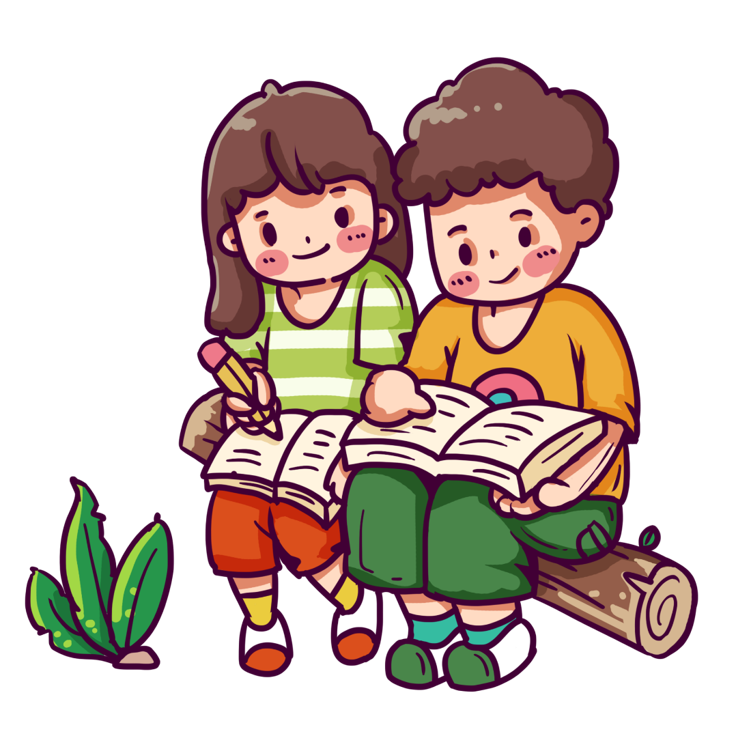 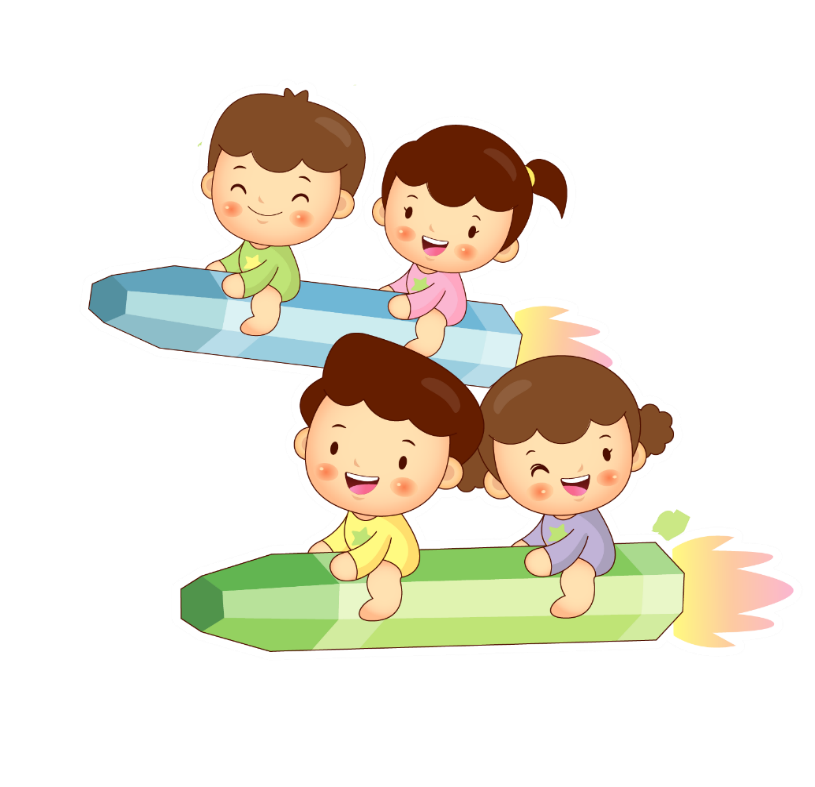 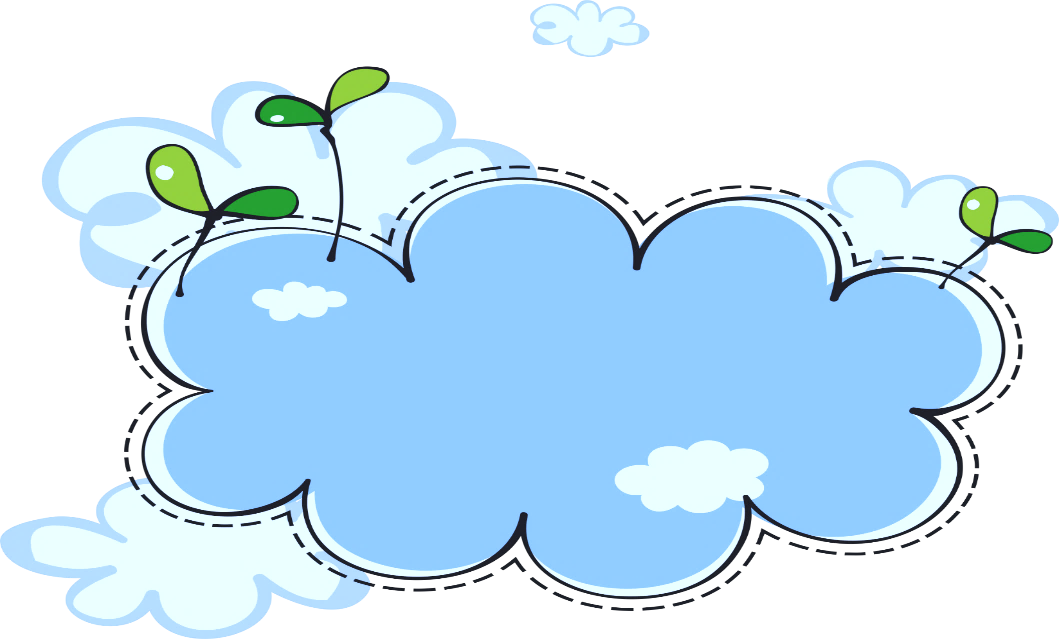 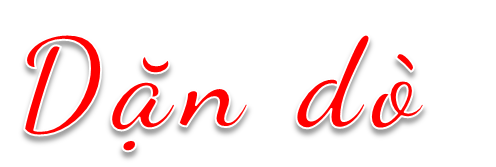 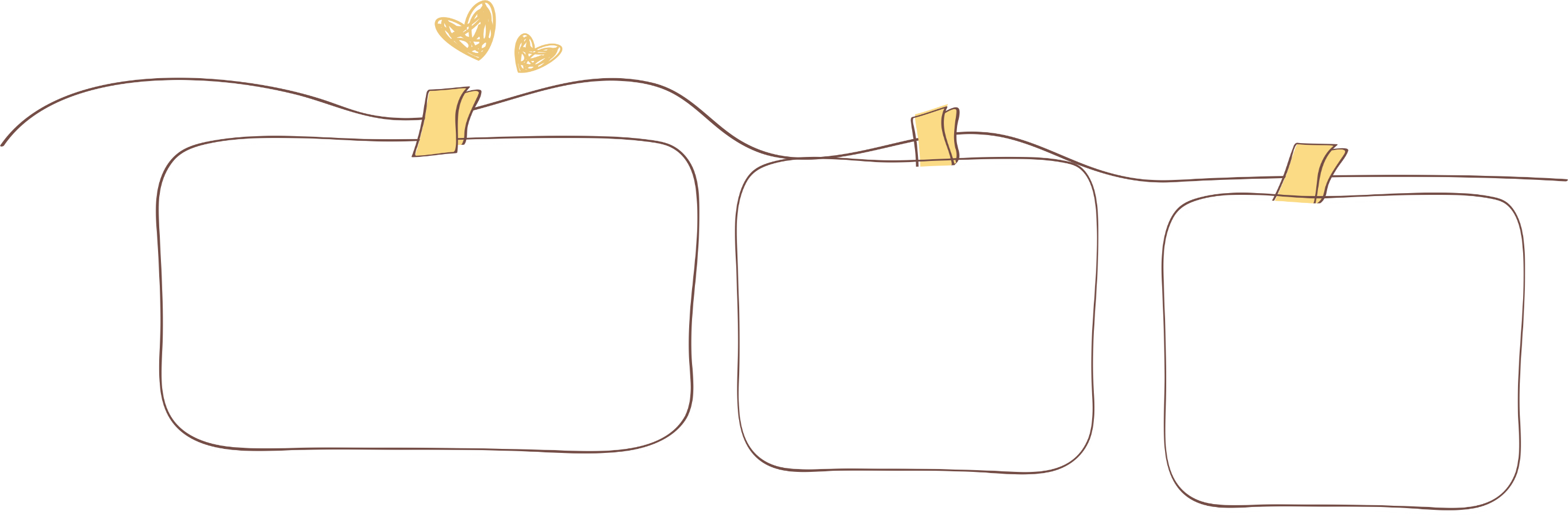 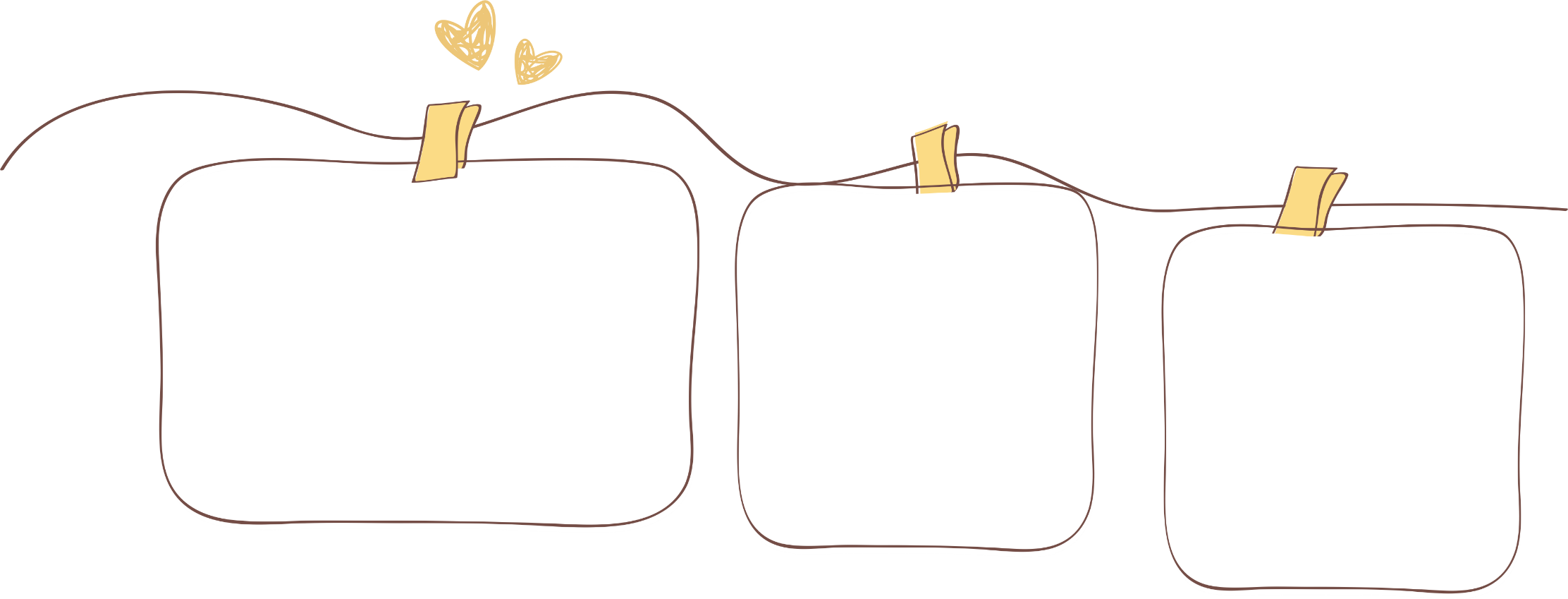 Các em tiếp tục 
hoàn thành bài.
Chuẩn bị bài sau nhé!
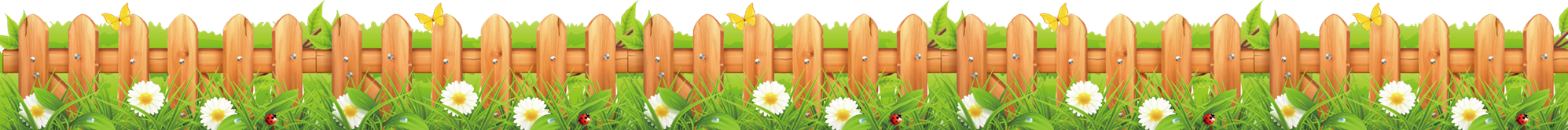